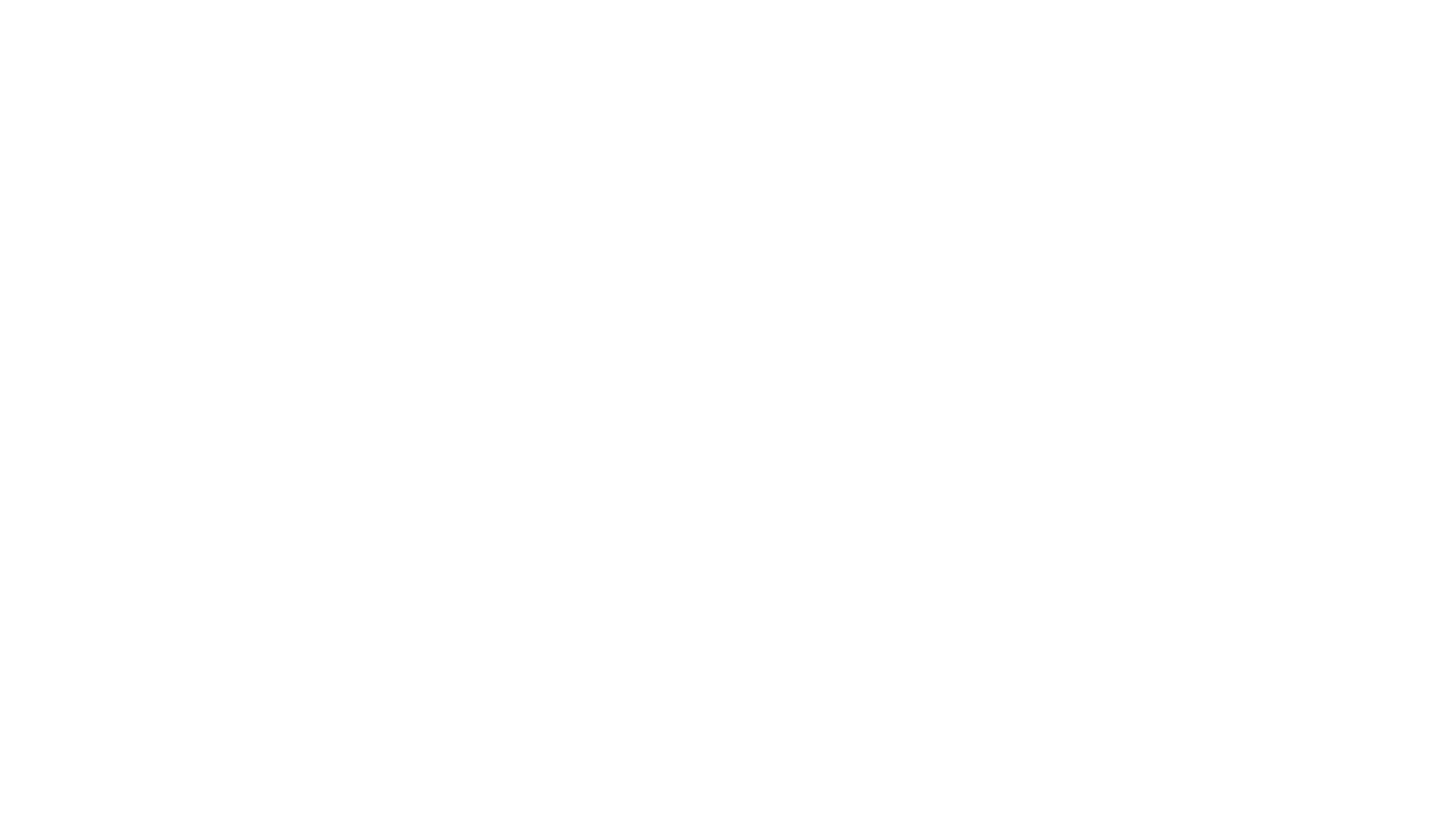 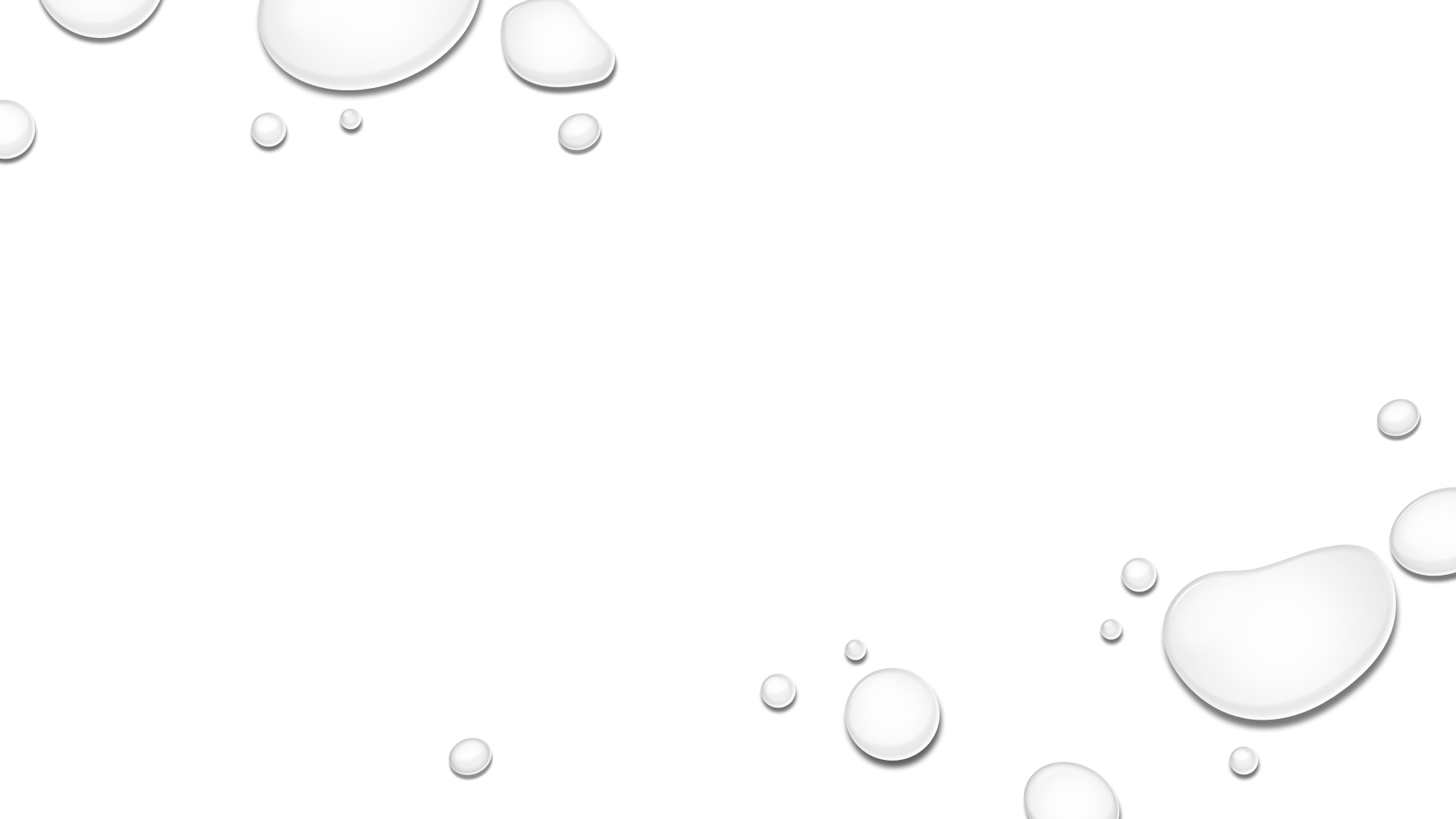 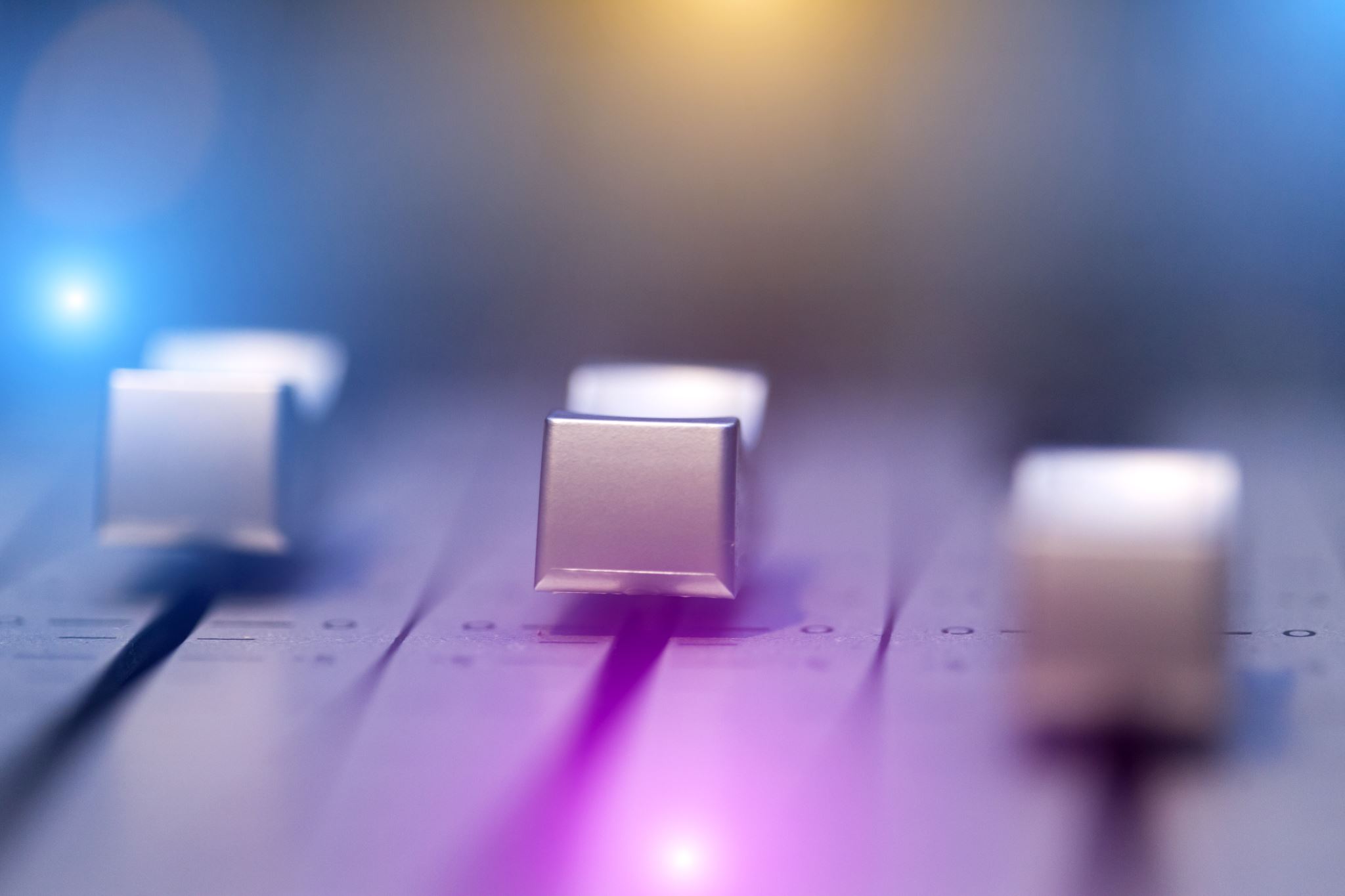 Foundations for successful singing times
Ideas for Both Online and in person
The Floor
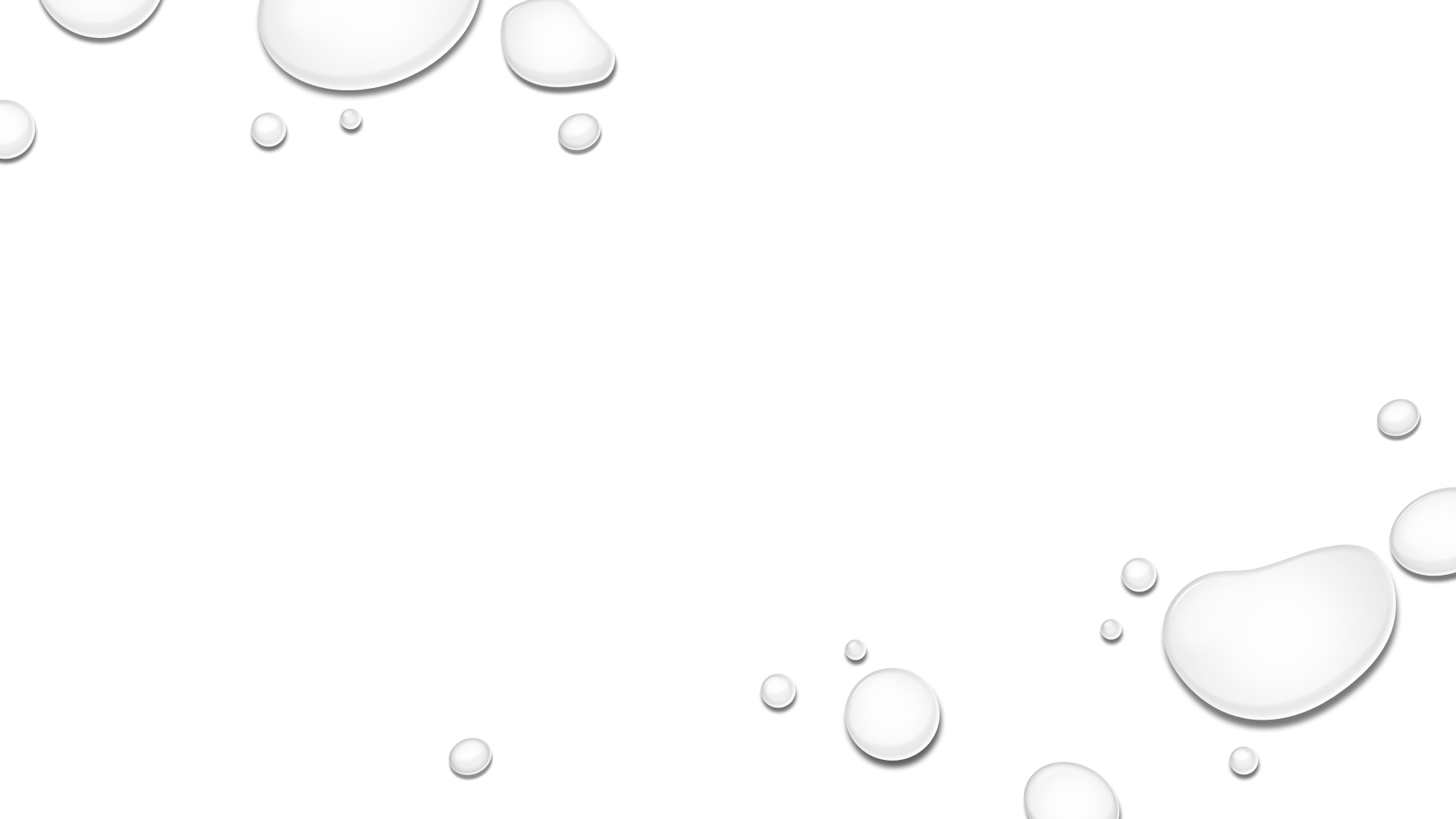 1. Children learn best when they are engaged personally
Foundation Principles  The Floor
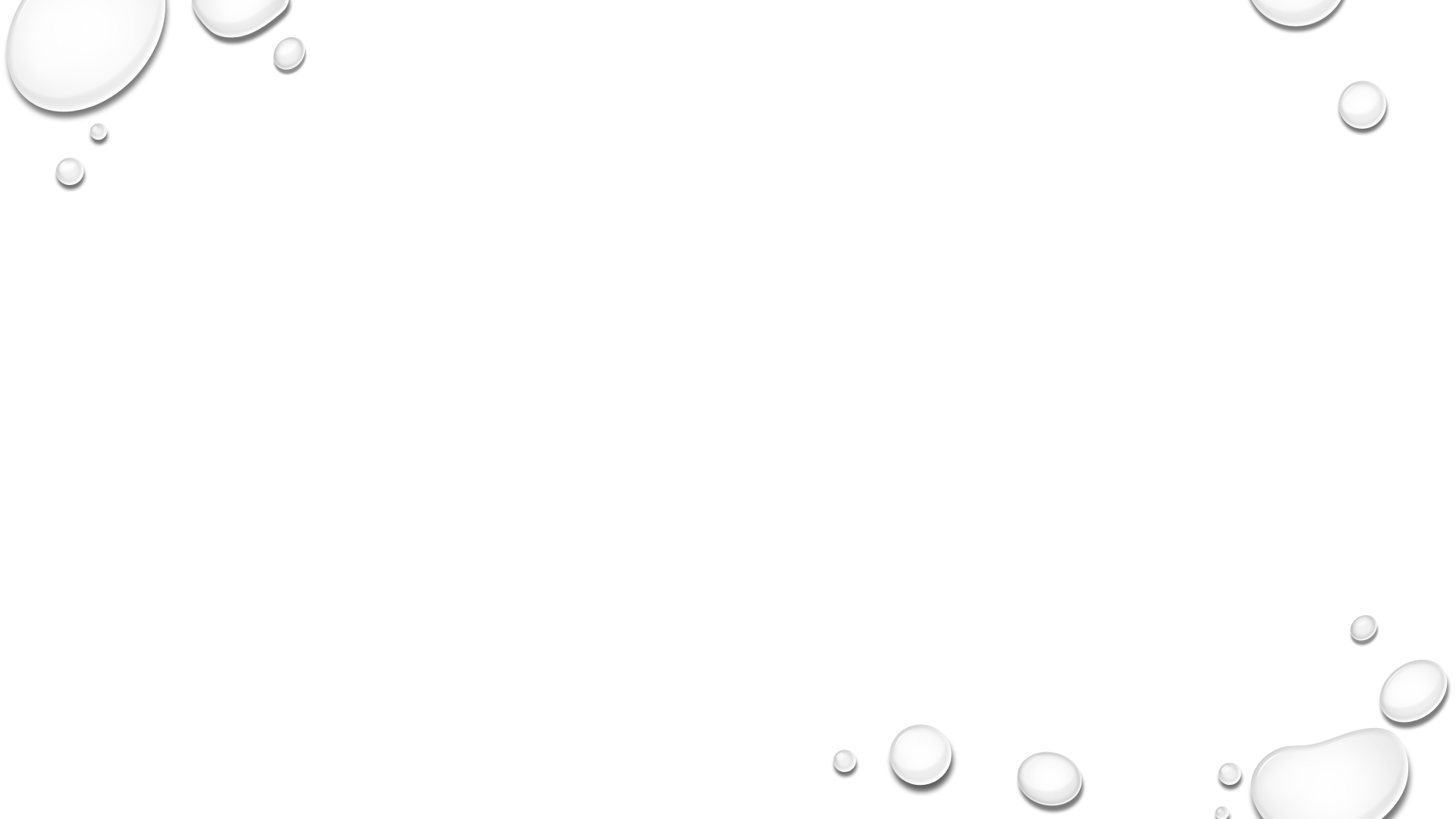 The Table
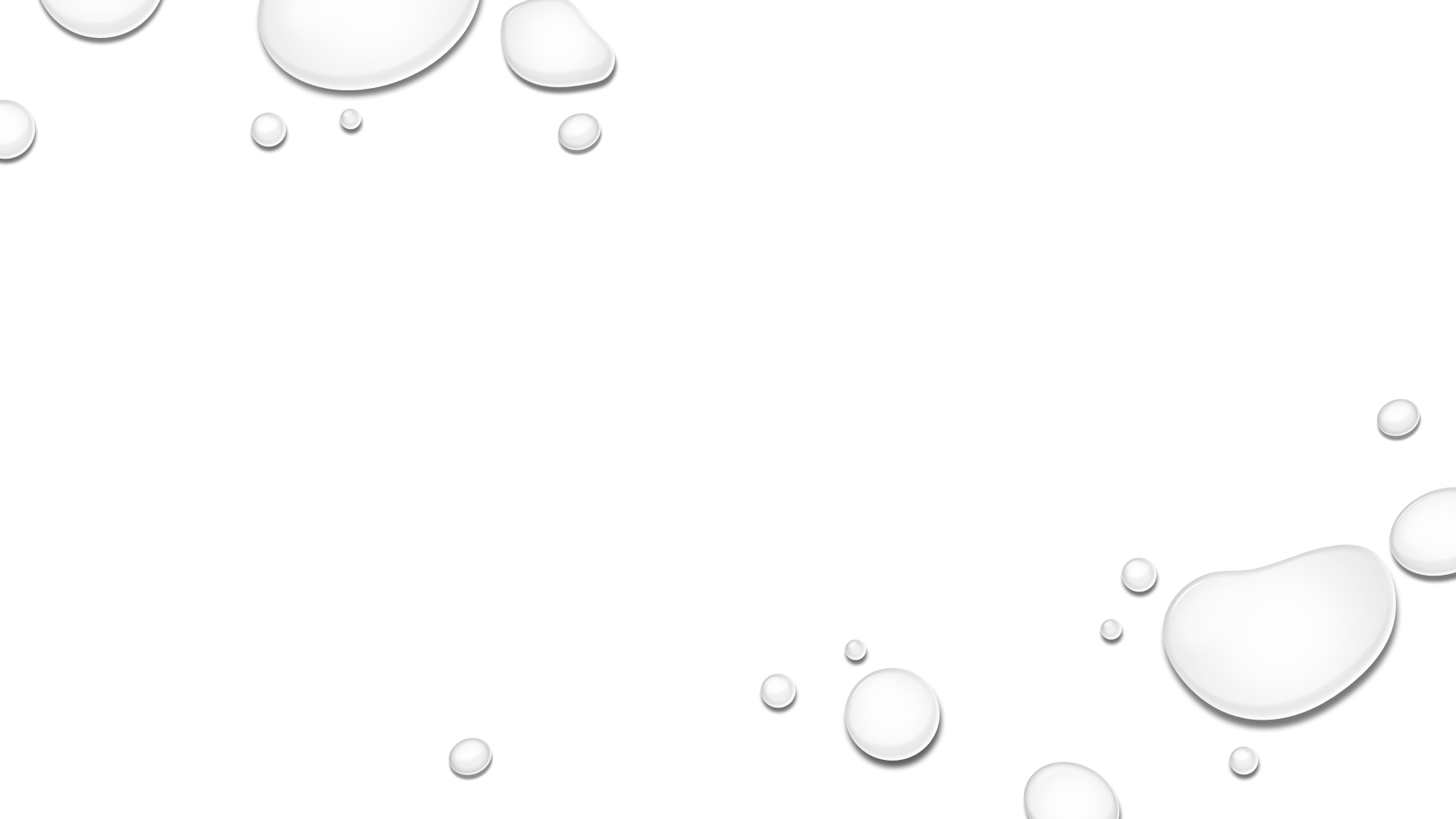 1. Children learn best when they are engaged personally 
2.  Children learn best when they move to learn at some point in the learning process
Foundation Principles  The Table
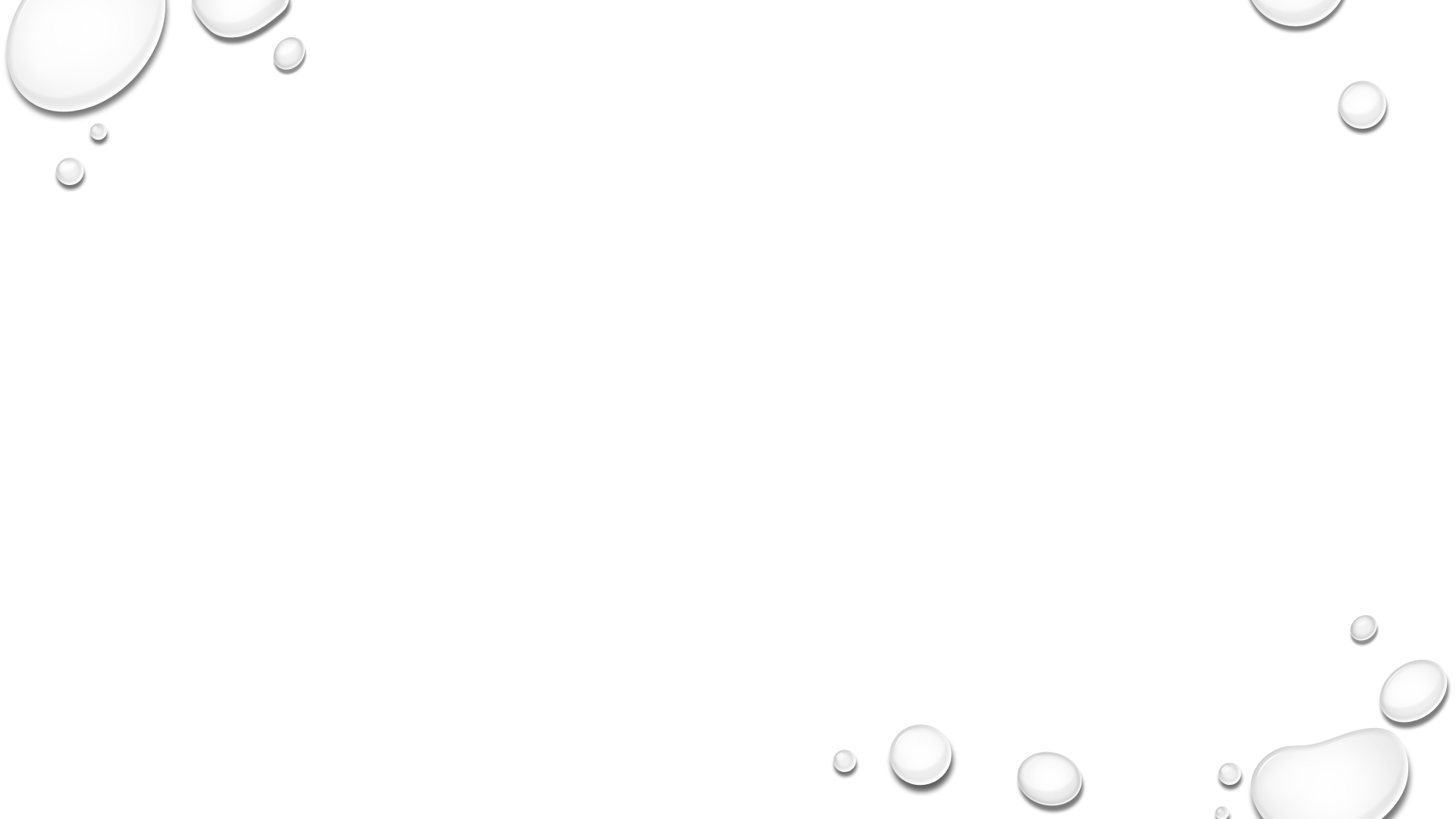 The plate
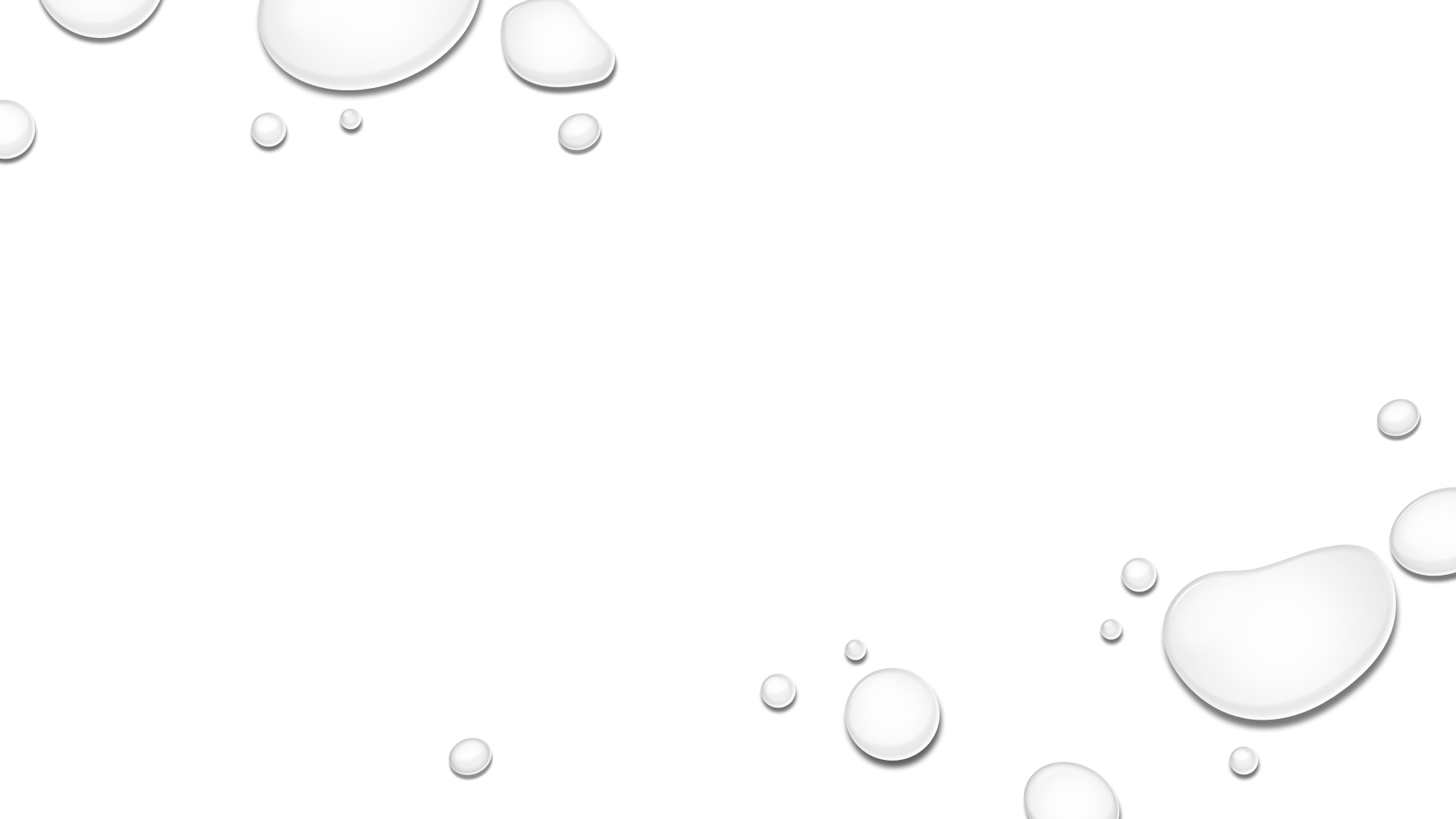 1. Children learn best when they are engaged personally 
2. Children learn best when they move to learn at some point in the learning process

3. Children learn best when they hear the whole song while being engaged in something related to Part of the song.
Foundation Principles  The Plate
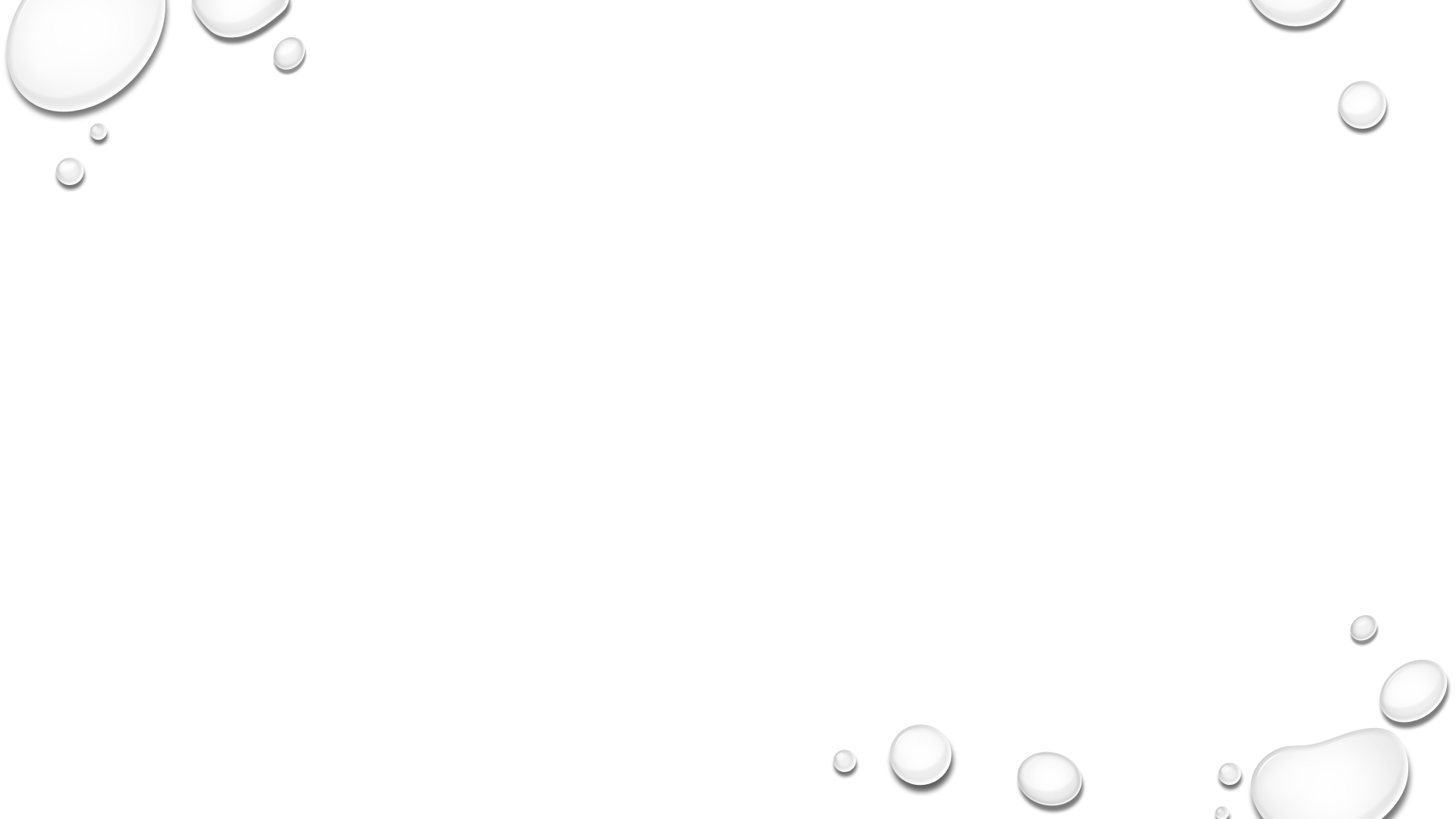 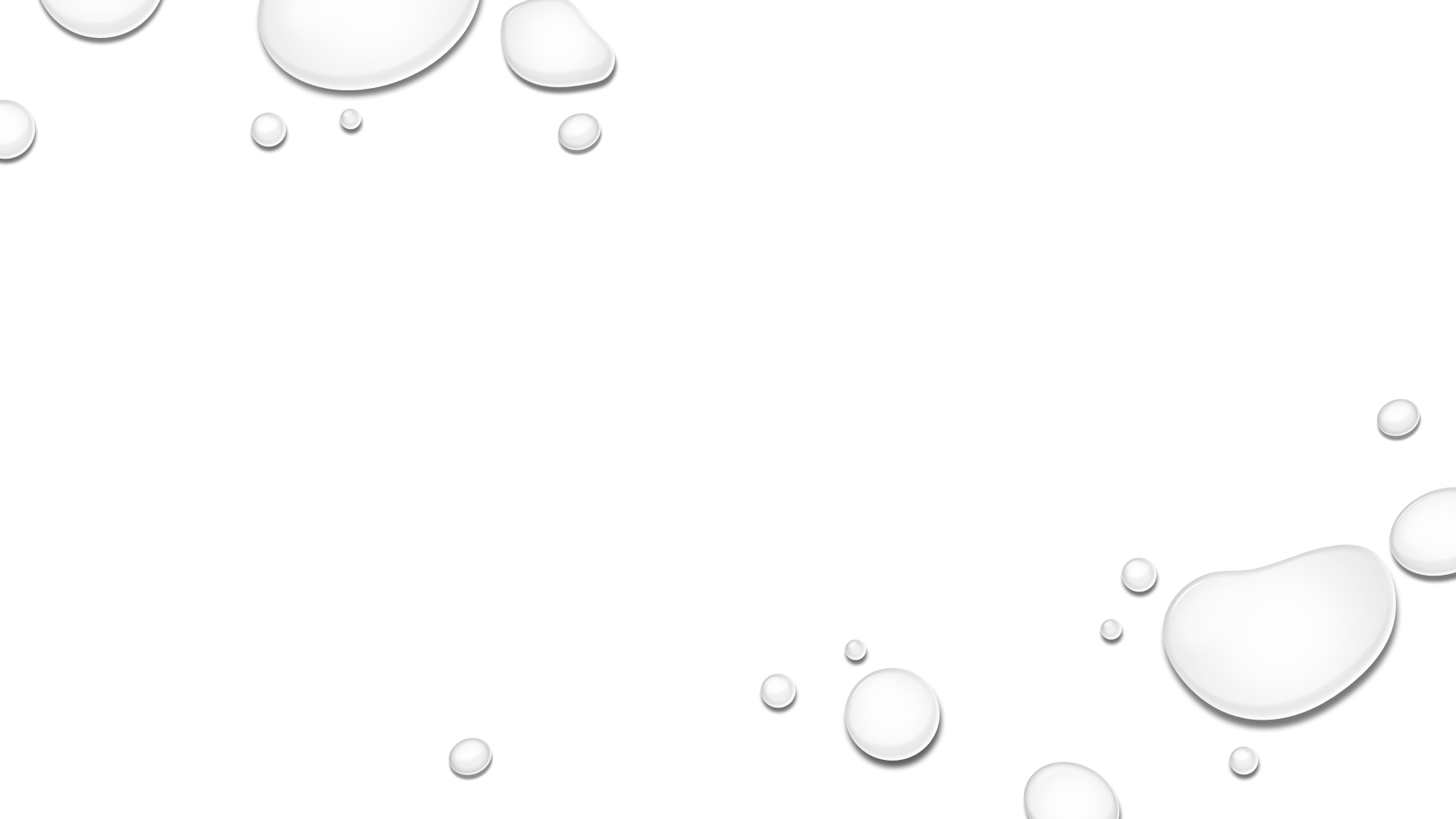 Engaged Personally
Purposeful Movement
Hear the Whole Song… while focusing on a part
FOUNDATION Principles
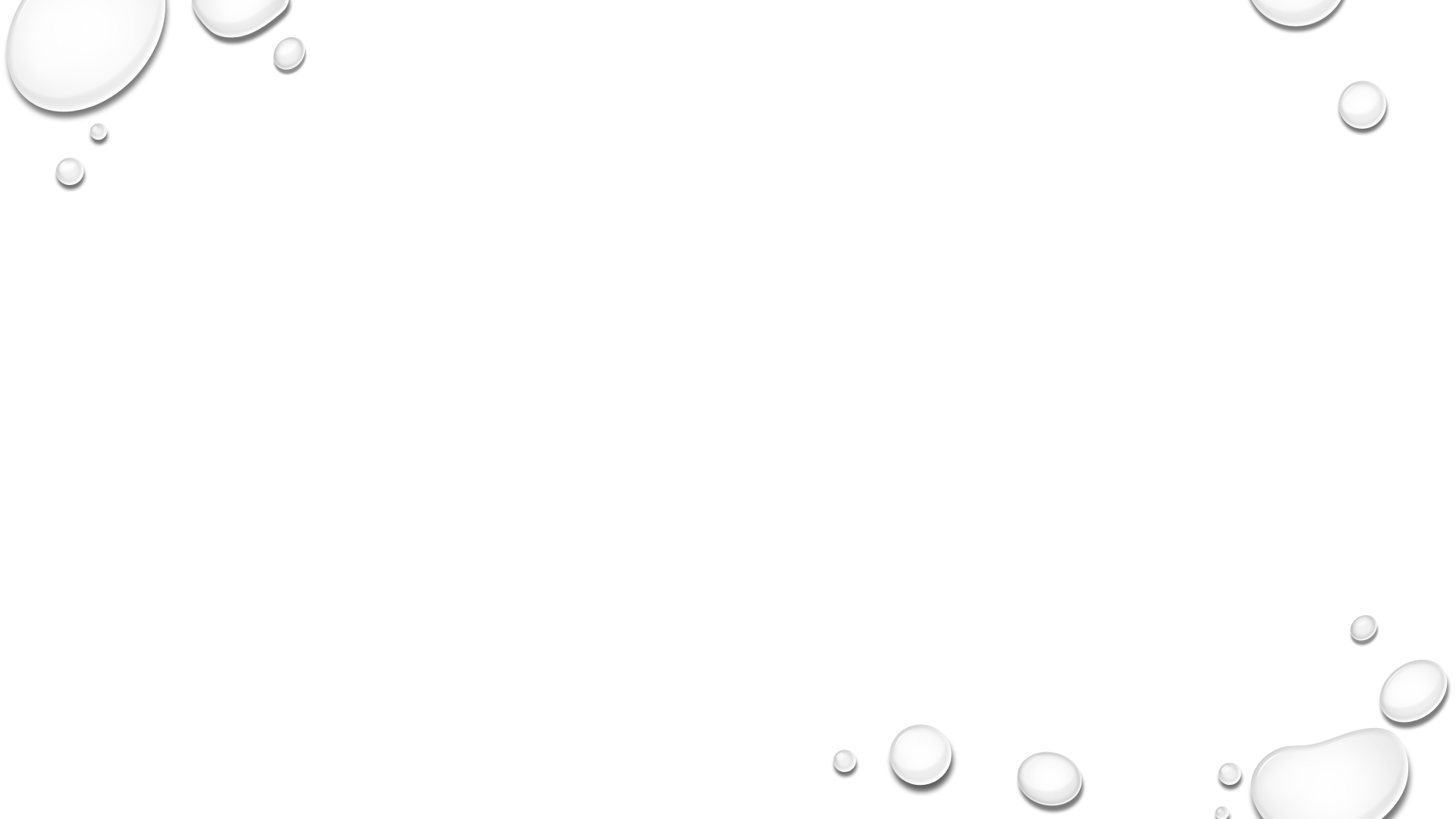 Singing time
The Food on the plate Principles
What are we serving on the plate?
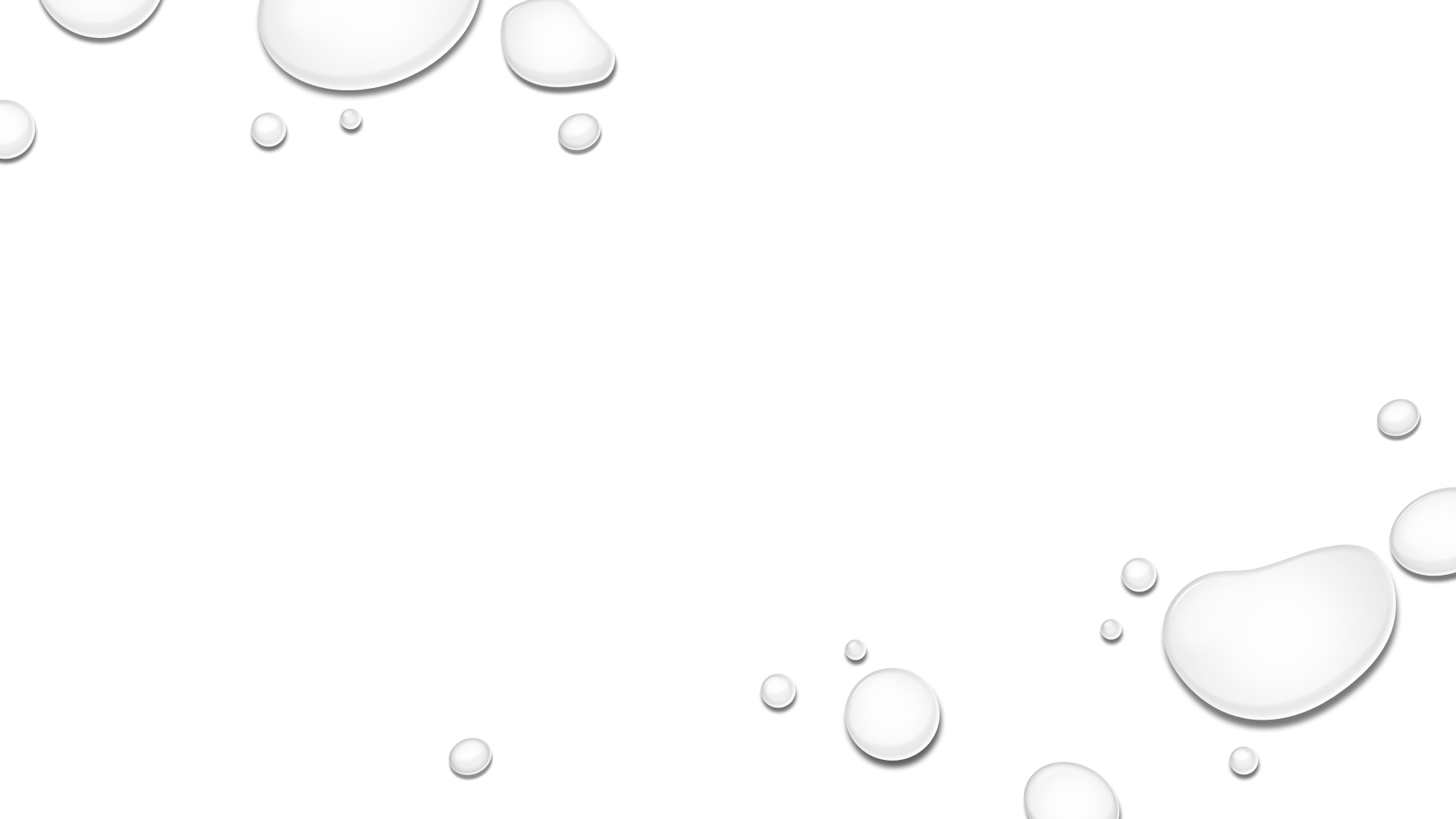 What Do You See?
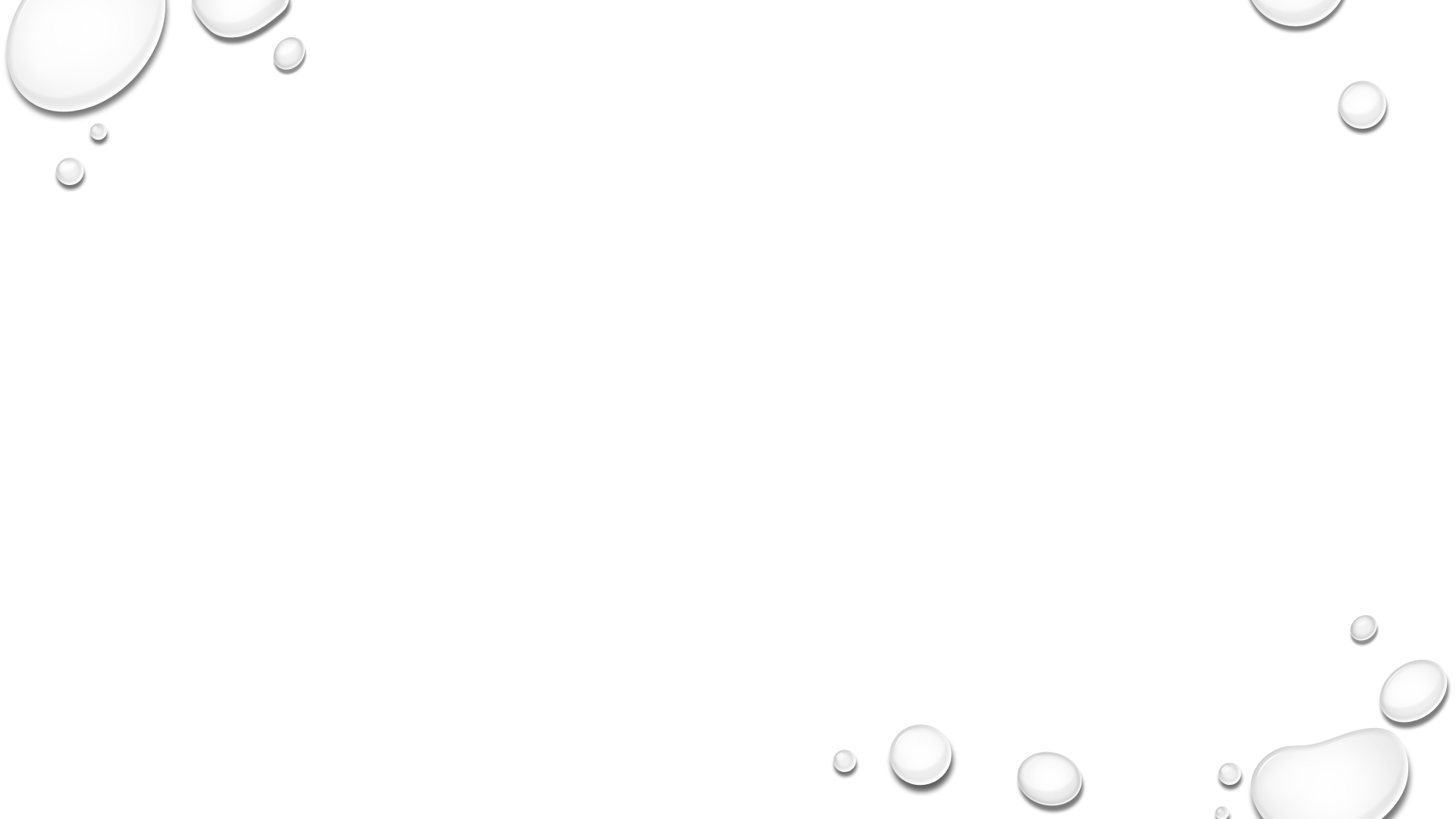 What Do You Notice?
What is the same?What is different?
The Food on the plate principlesVariety, yet Repetition
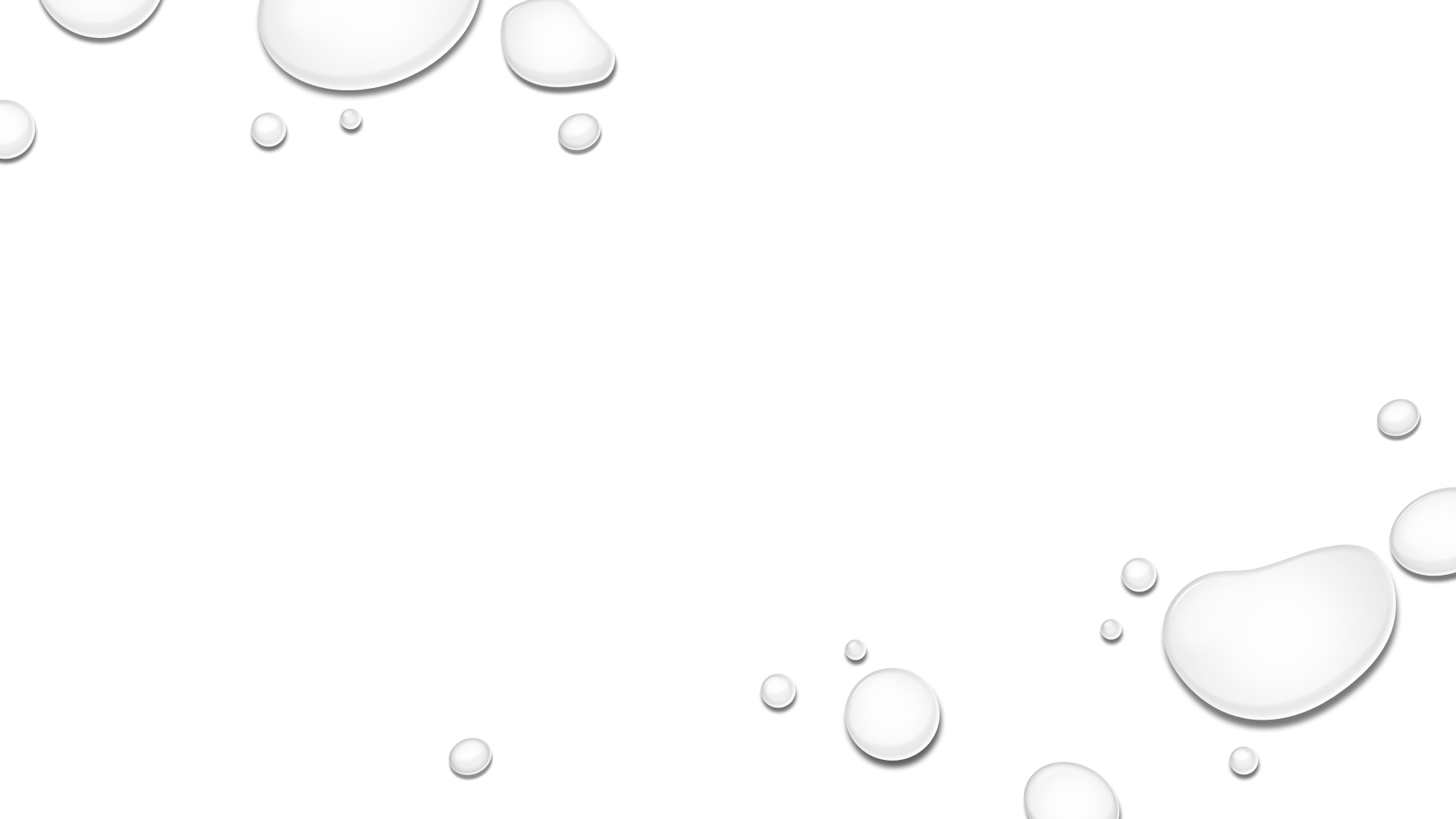 1. The Brain Craves variety but needs Repetition. Teach the same song over the course of several weeks…using a different activity each week to teach the same song.
The Food on the plate  variety & Repetition
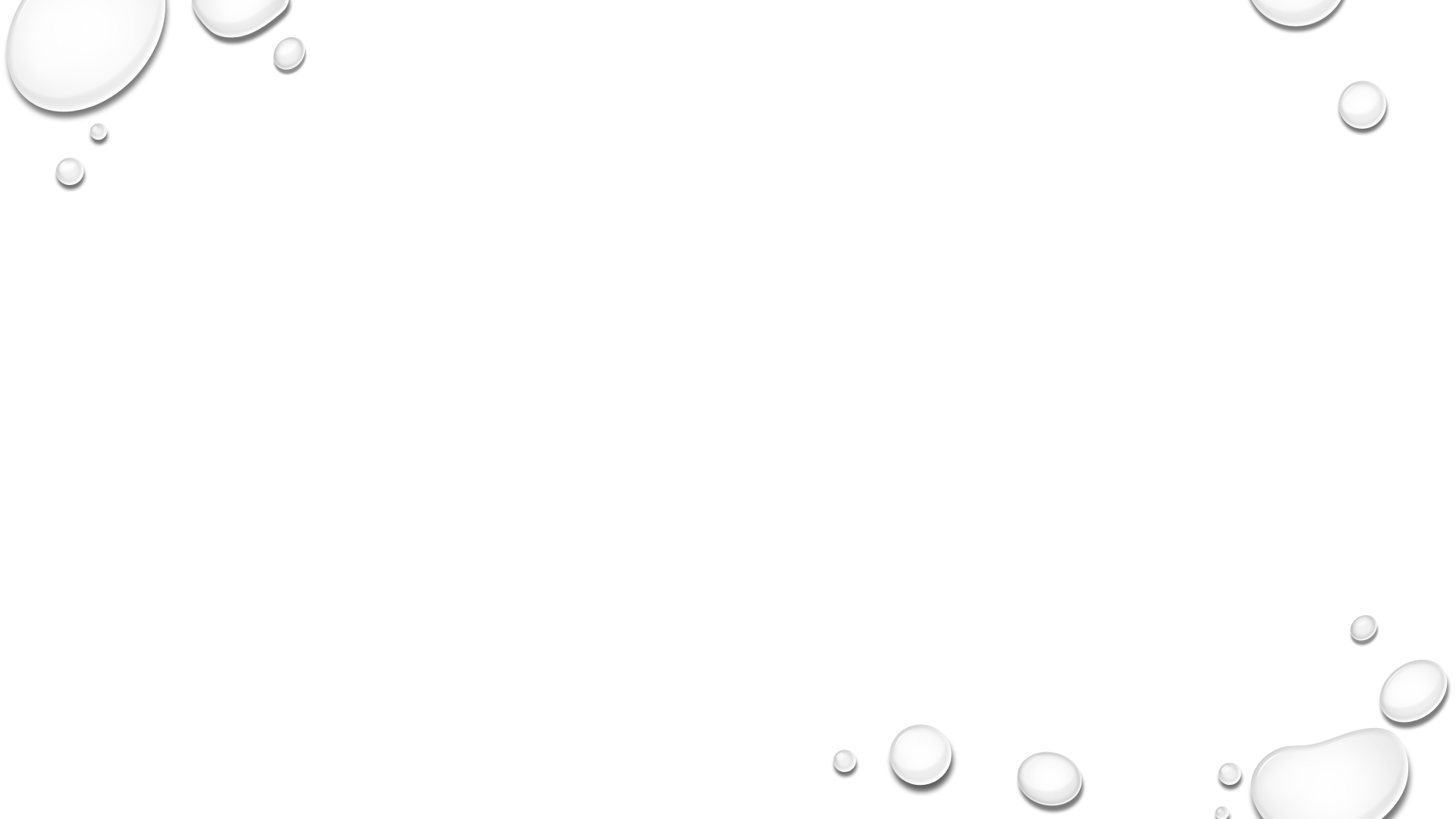 The Food on the plate principlesChange of Pace
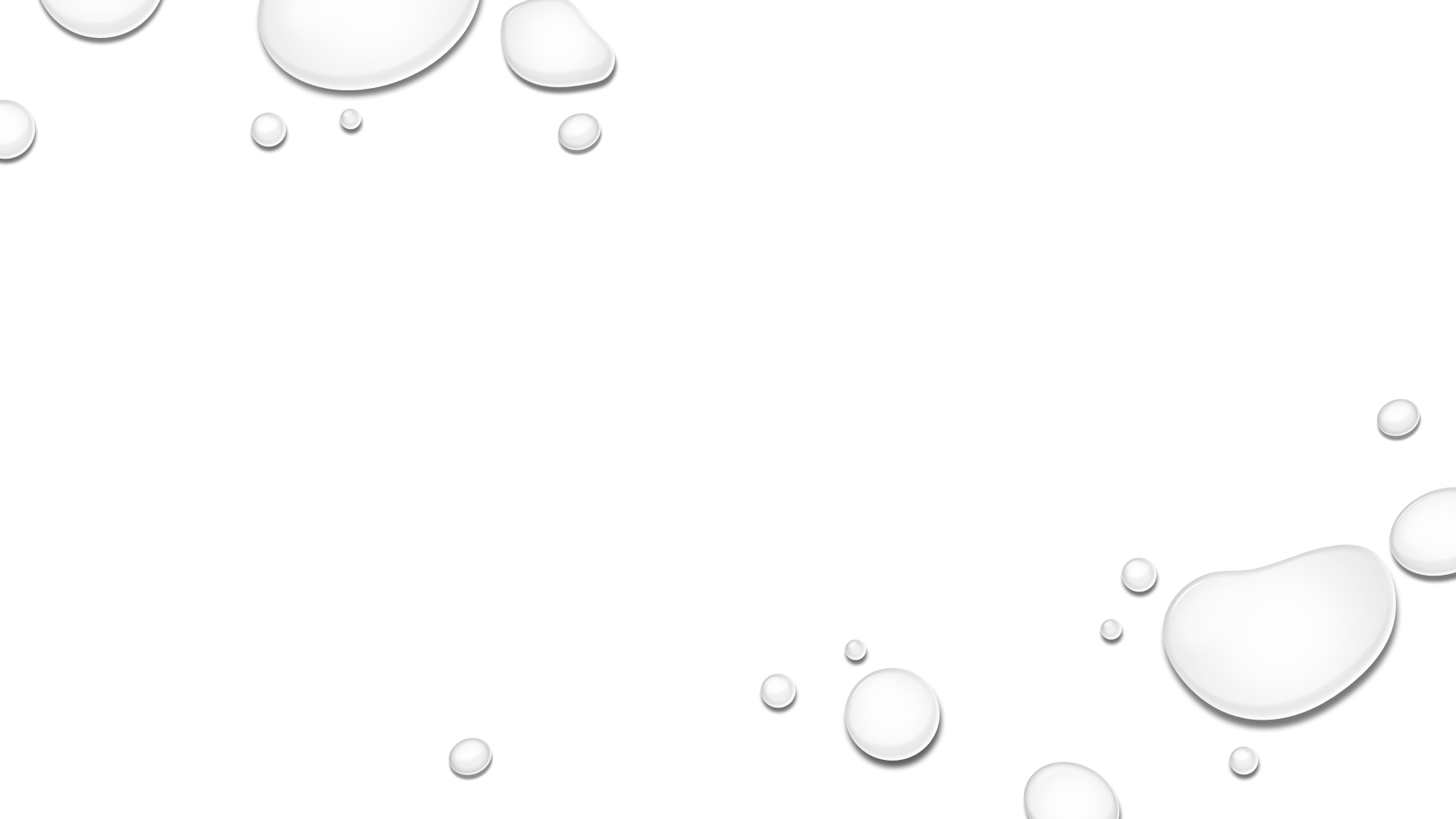 1. The Brain Craves variety but needs Repetition.

2. The Brain needs a change of pace/new focus every 4 to 5 minutes.  Teach several songs in your singing time using a different activity for each song (with at least one activity using movement).
The Food On The Plate  Change of Pace
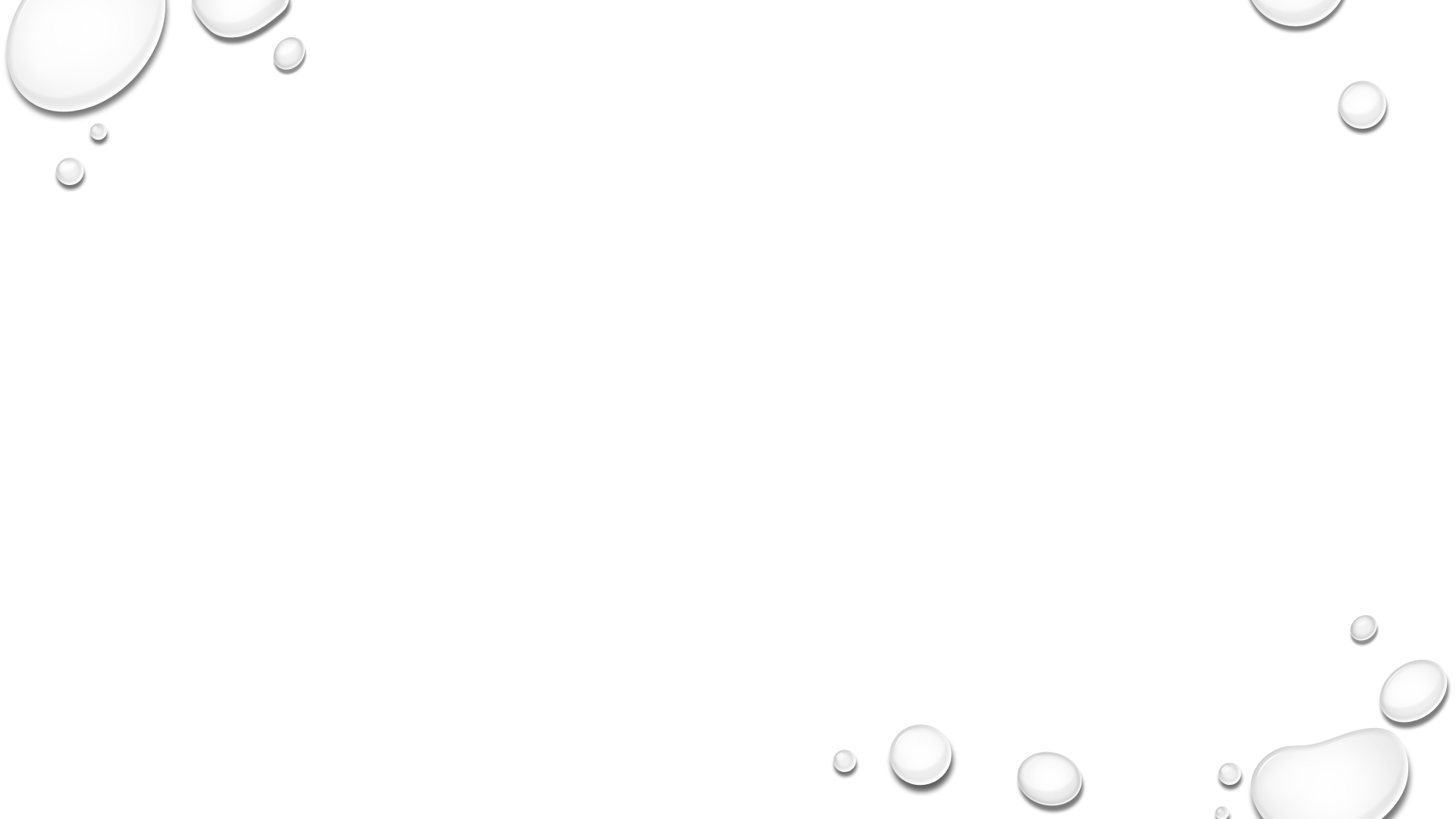 The Food on the plate principlesContrast
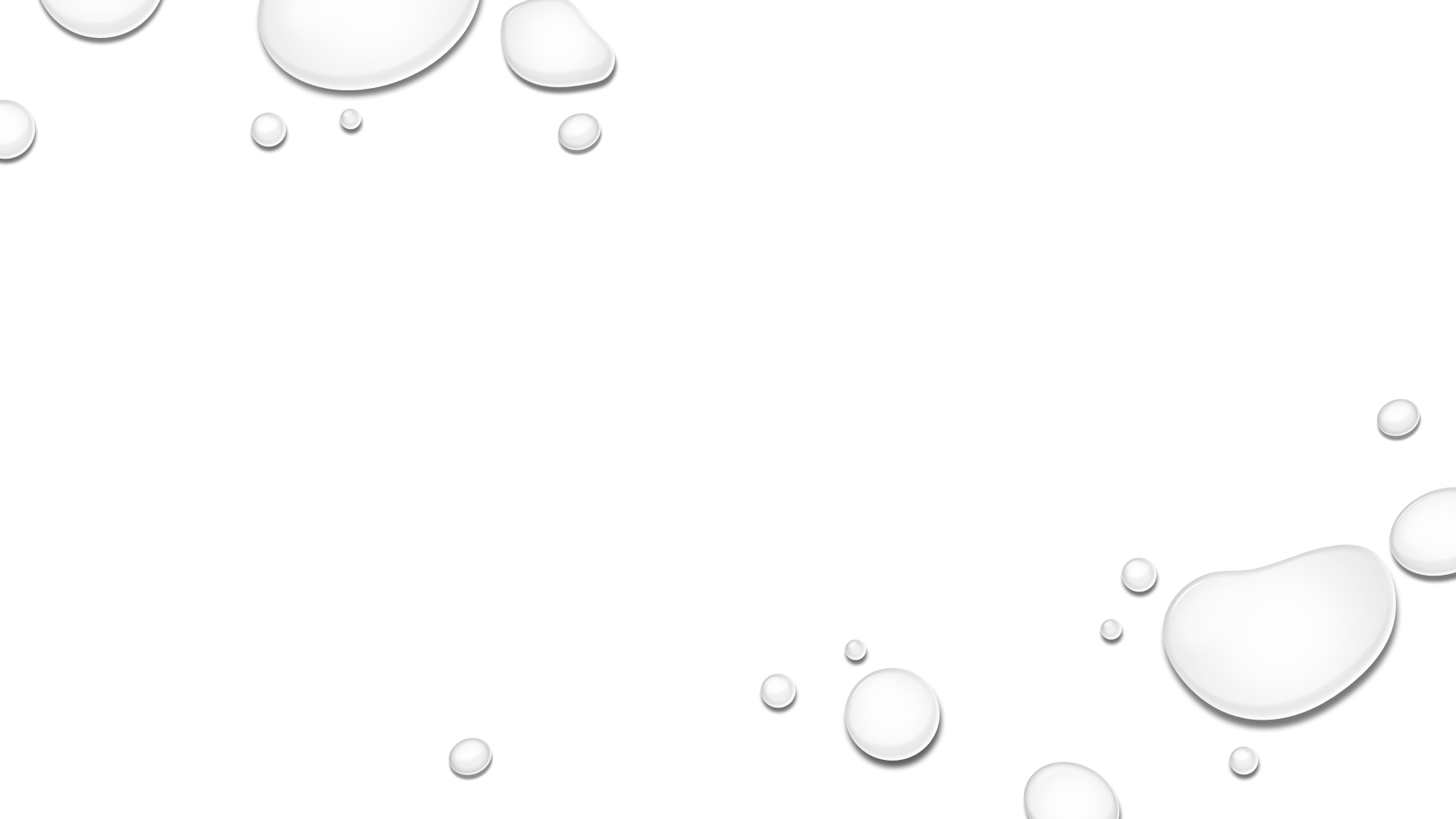 1. The Brain Craves variety but needs Repetition.

2. The Brain needs a change of pace/new focus every 4 to 5 minutes. 

3.  The Brain needs Contrast to learn best. Contrast the style of songs you teach on one day. Contrast the type of activities you use to teach the song.
The food on the plate  Contrast
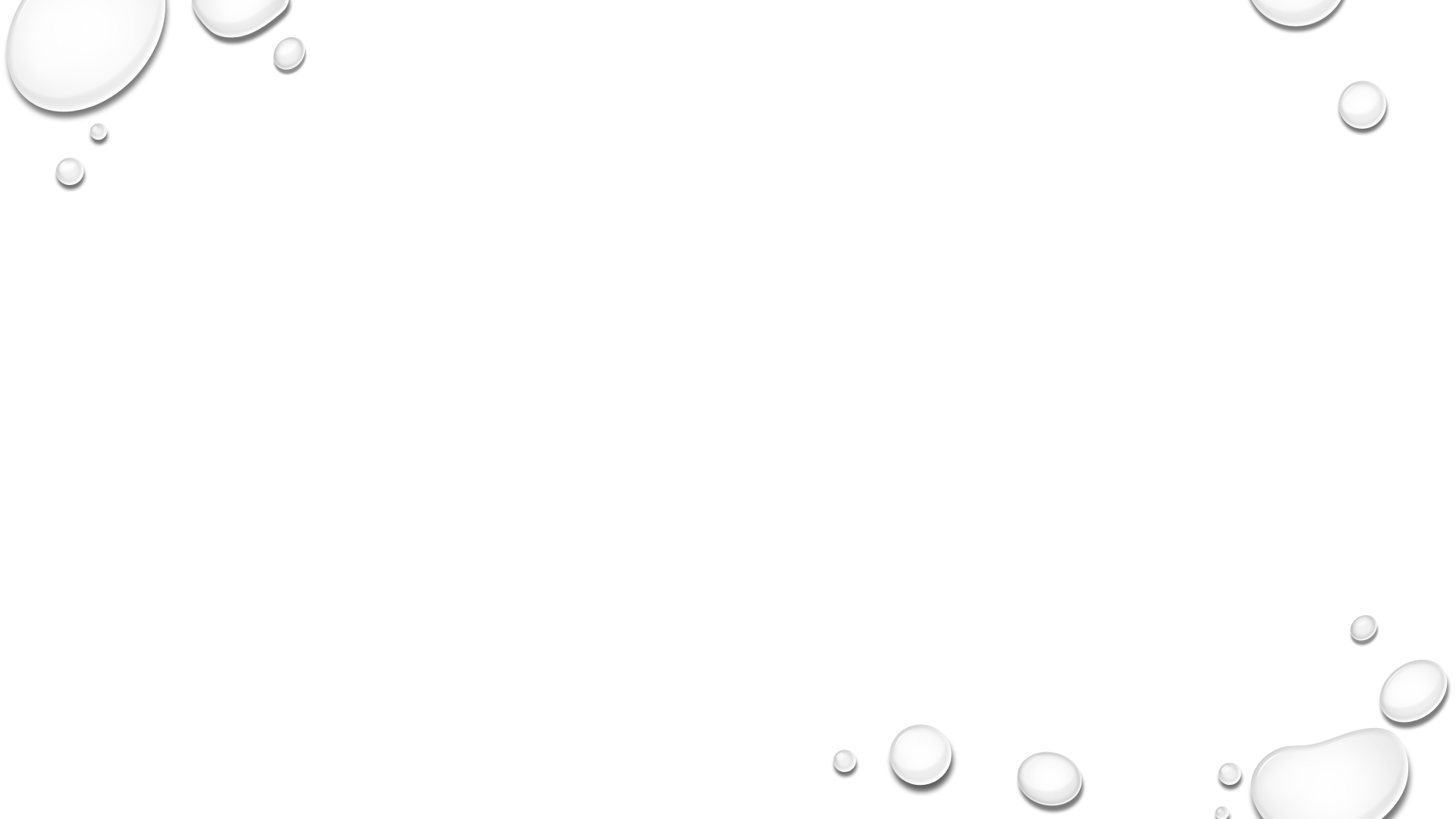 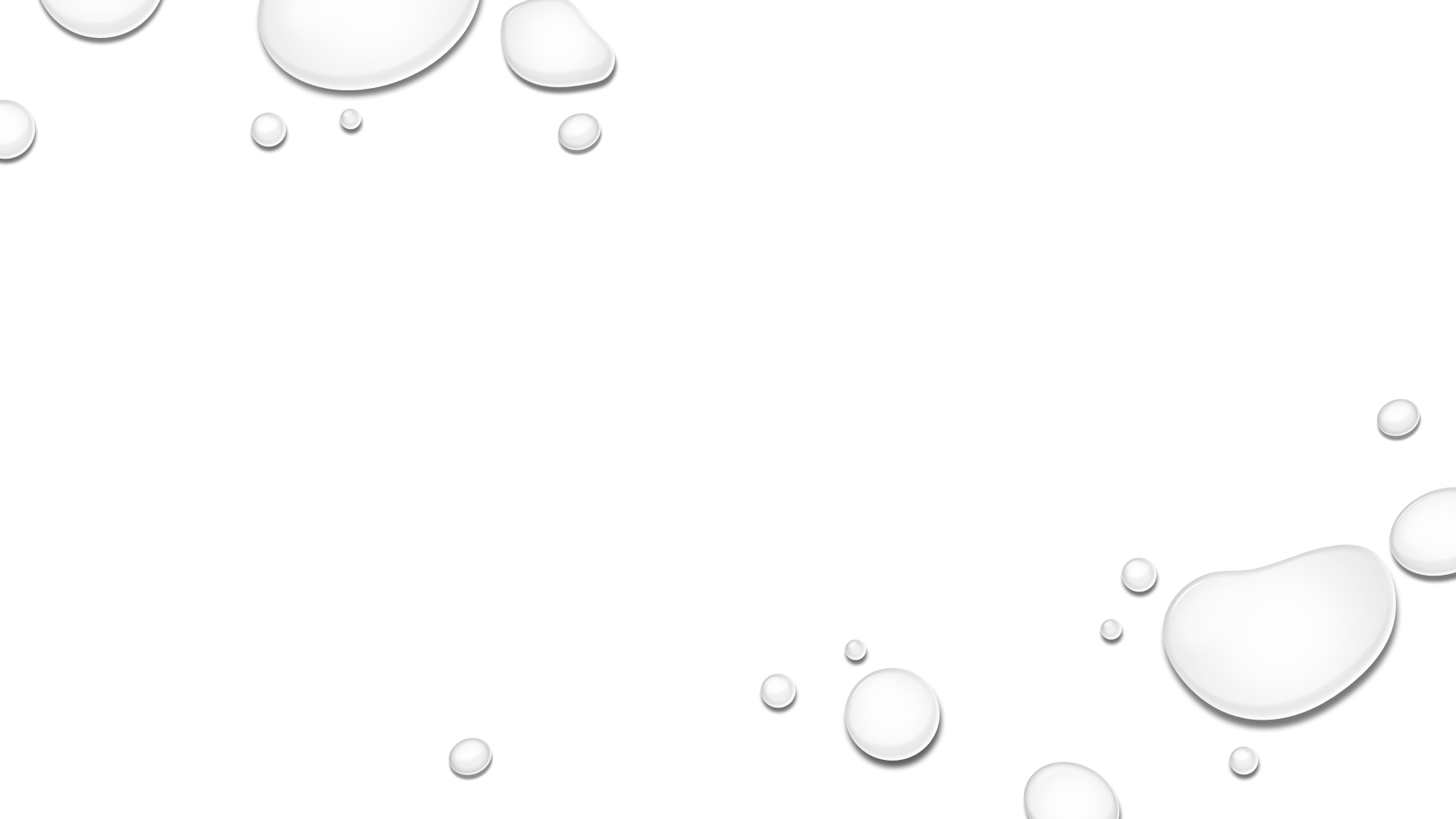 1. variety (yet repetition)

2. Change of pace every 5 minutes (both song and activity)

3. contrast (style of song and type of activity)
The Food on the plate Principles
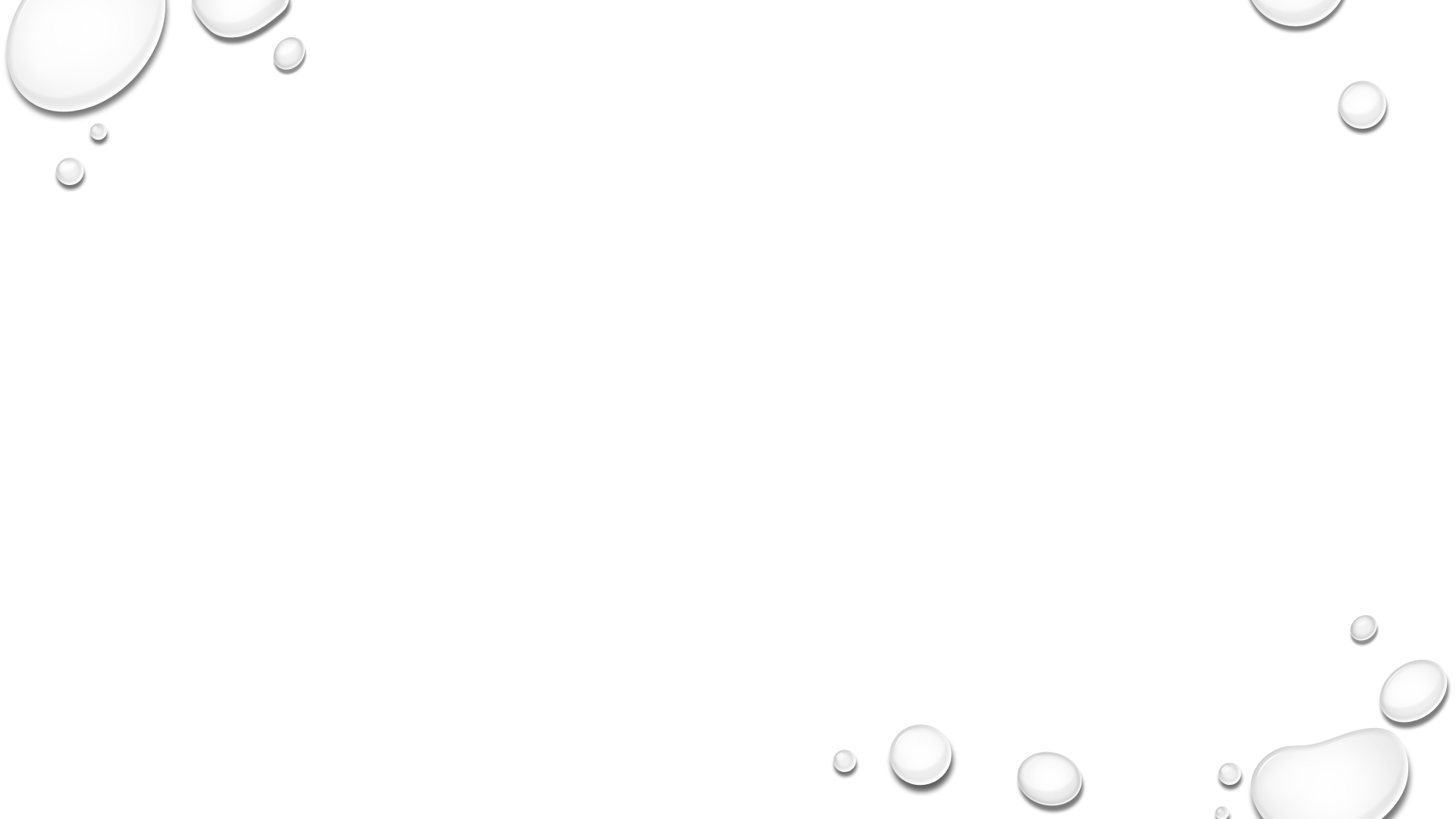 Singing time
The overarching cover Principlesfor the Food on the plate
THE OVERARCHING COVER PRINCIPLES
The Overarching cover PRINCIPLESLittle by Little
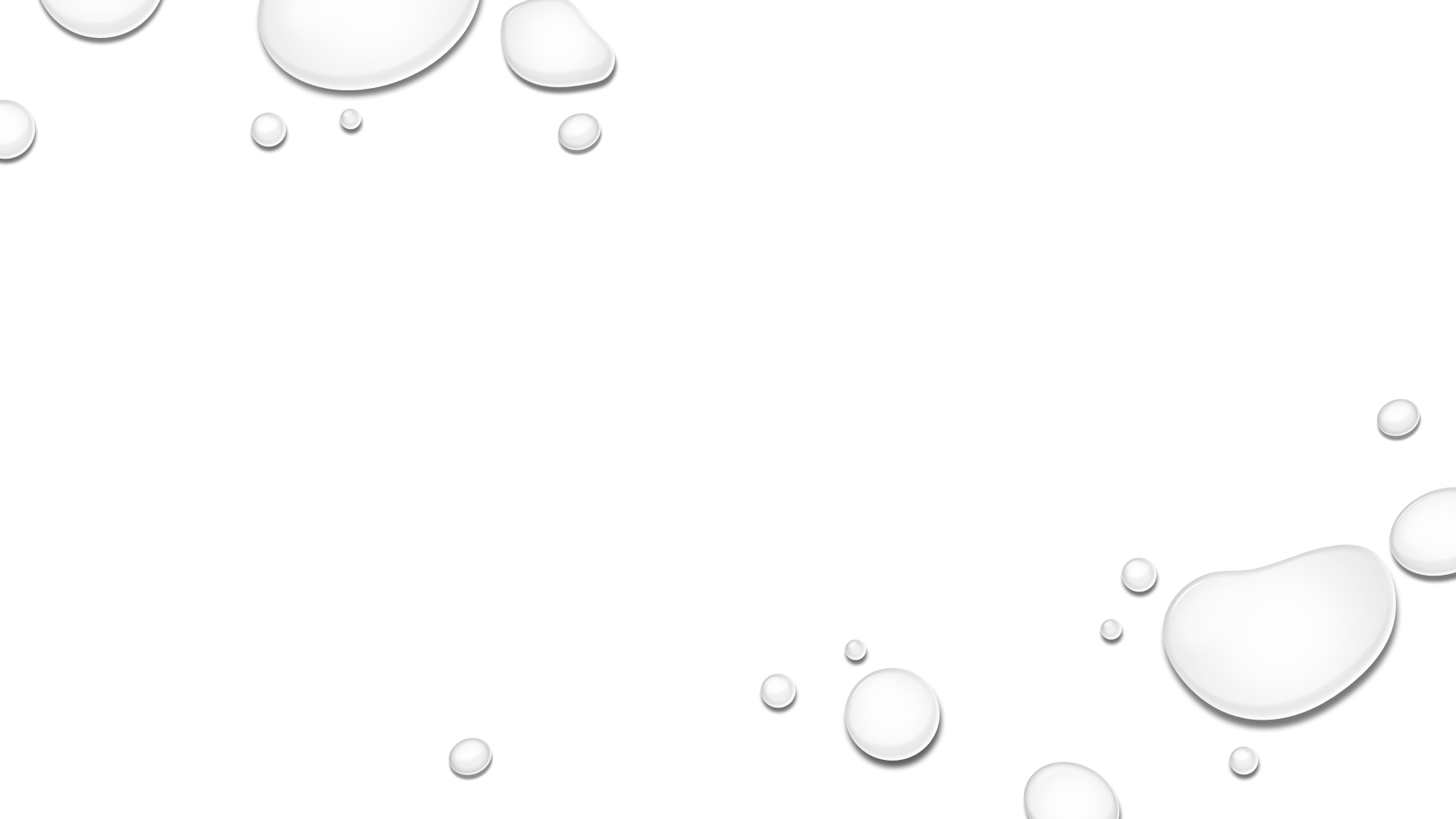 1. use the principle of Line upon line, precept upon precept to teach a song. 
Don’t try to teach every part of the song in one session.
The overarching cover PRINCIPLES  Little by Little
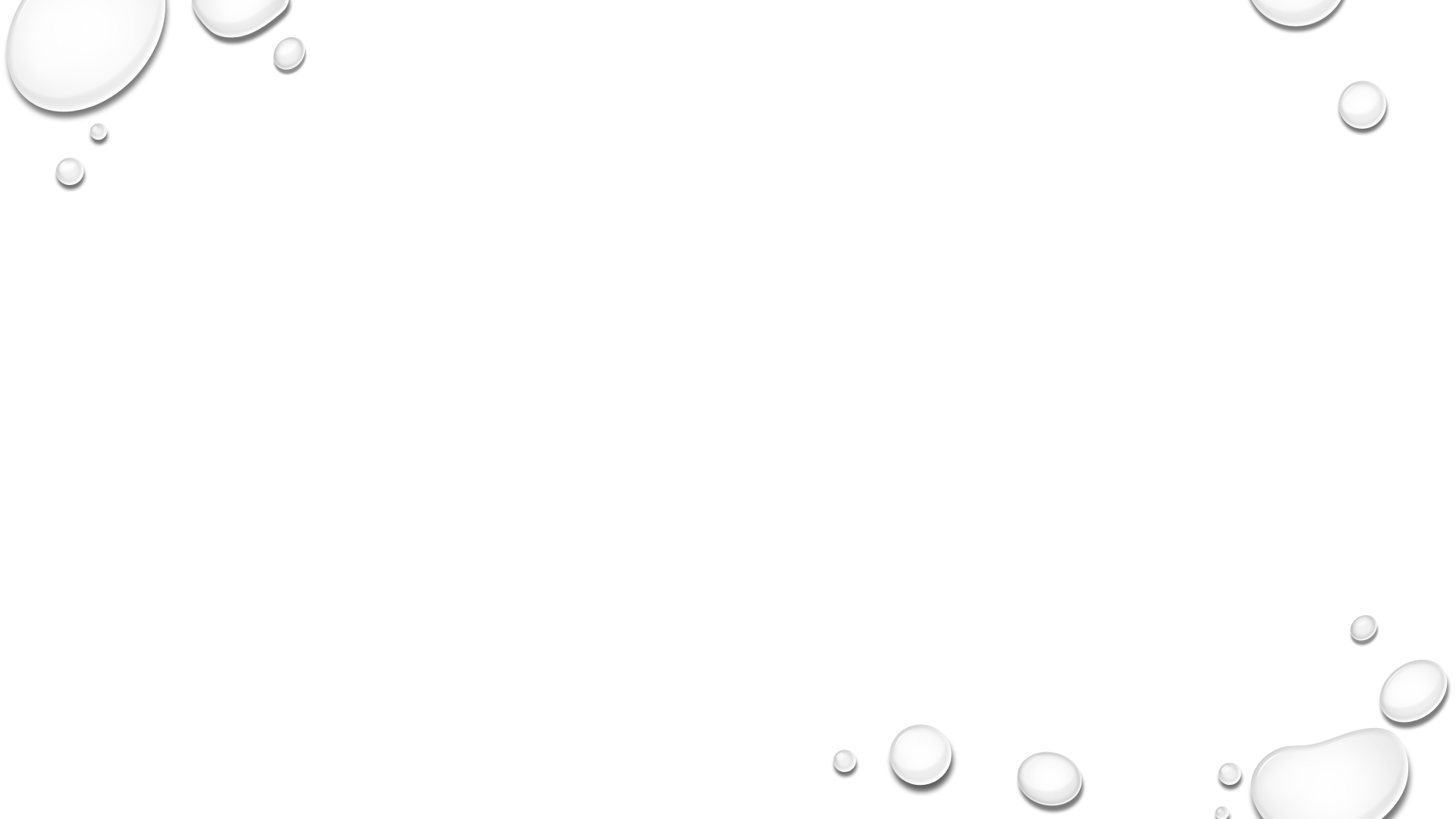 The Overarching Cover PRINCIPLESWhat is the Feeling?
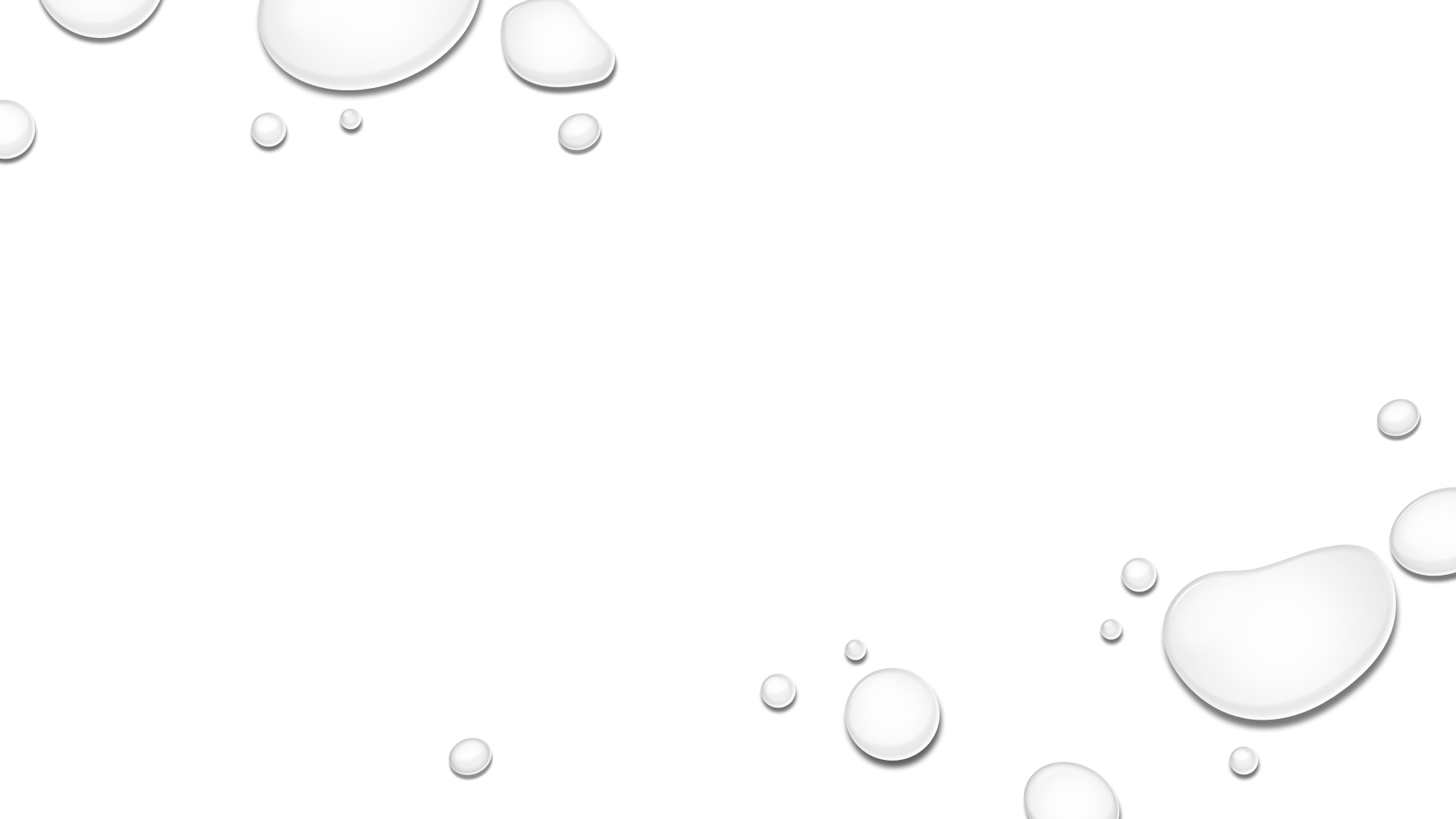 1. Line upon line

2. As you learn something, the emotions you feel will be better remembered than the subject. 
Are the children intrigued? Are they engaged? Do they feel a sense of play? Do they feel safe? Can they feel your testimony?
The overarching cover PRINCIPLES  What Is the Feeling?
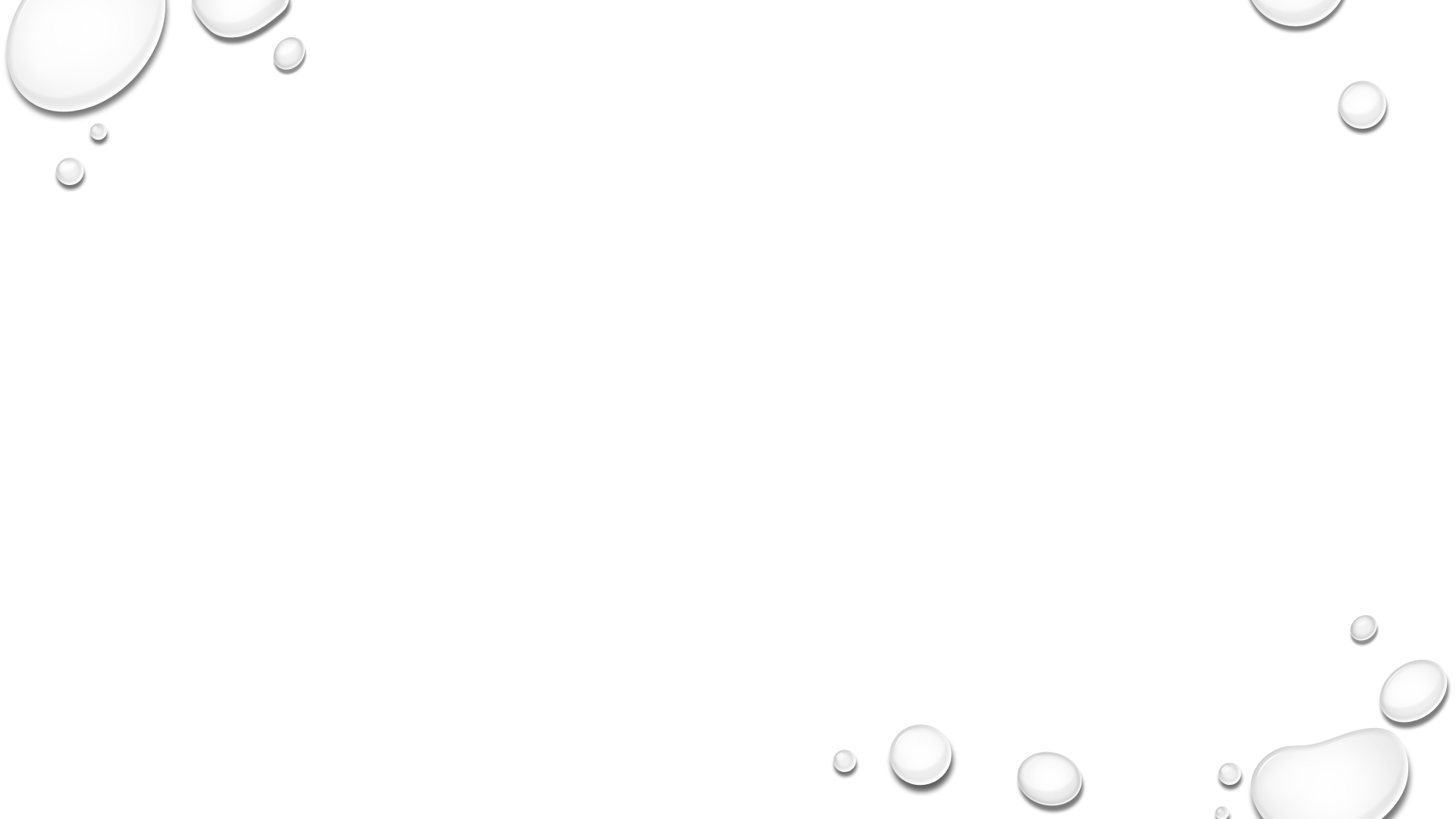 The overarching cover PRINCIPLESSing More Than You Talk
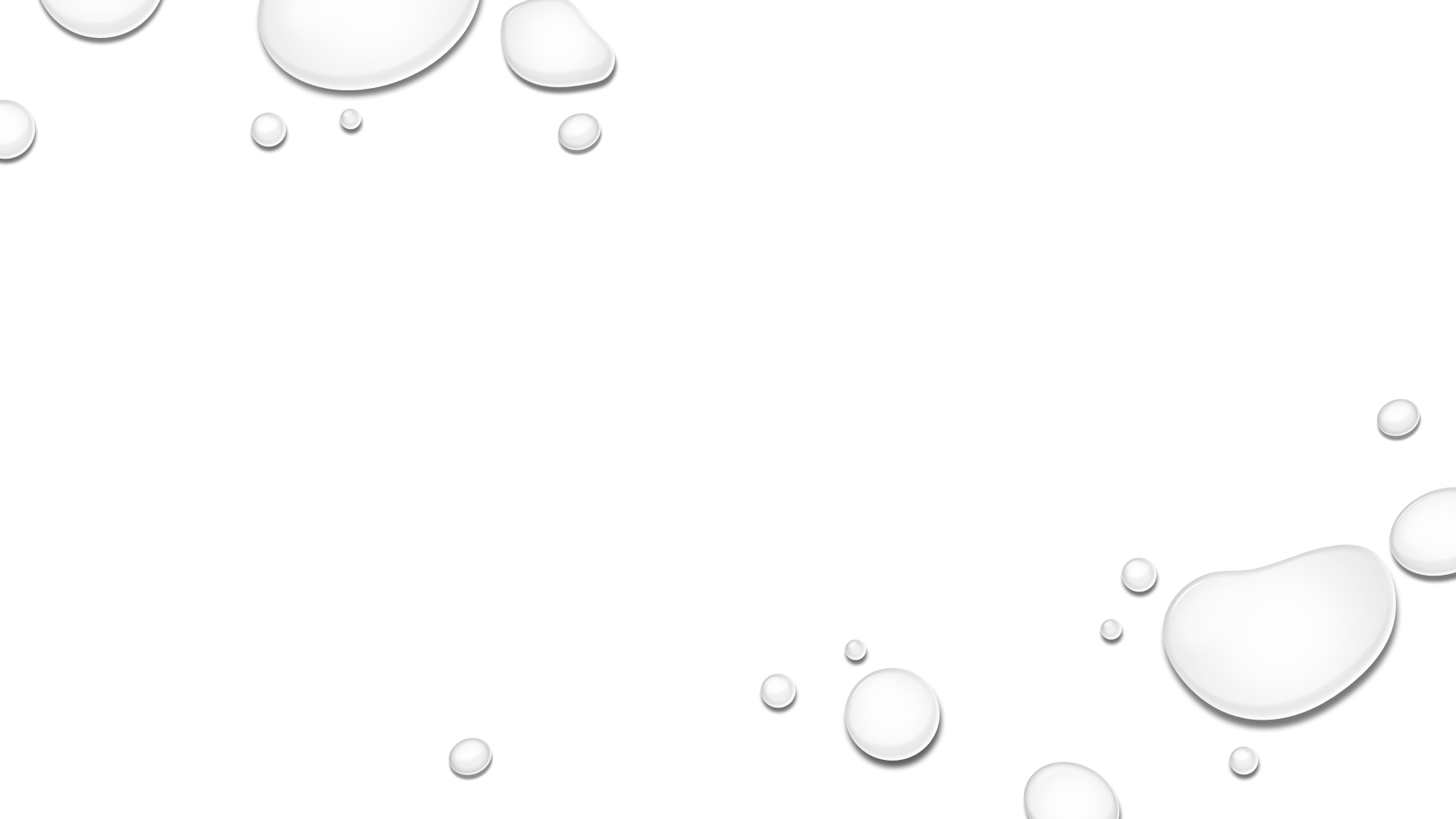 1. line upon line

2. Emotions remembered –  Do I Feel intrigued? Engaged? Safe? A Sense of Play? Testimony?

3. Sing more than you talk.  Give directions in concise 2 or 3 sentences, then sing.  Give your testimony in only 2 or 3 sentences.  Sing, sing, sing.
The overarching cover PRINCIPLES  Sing more than talk
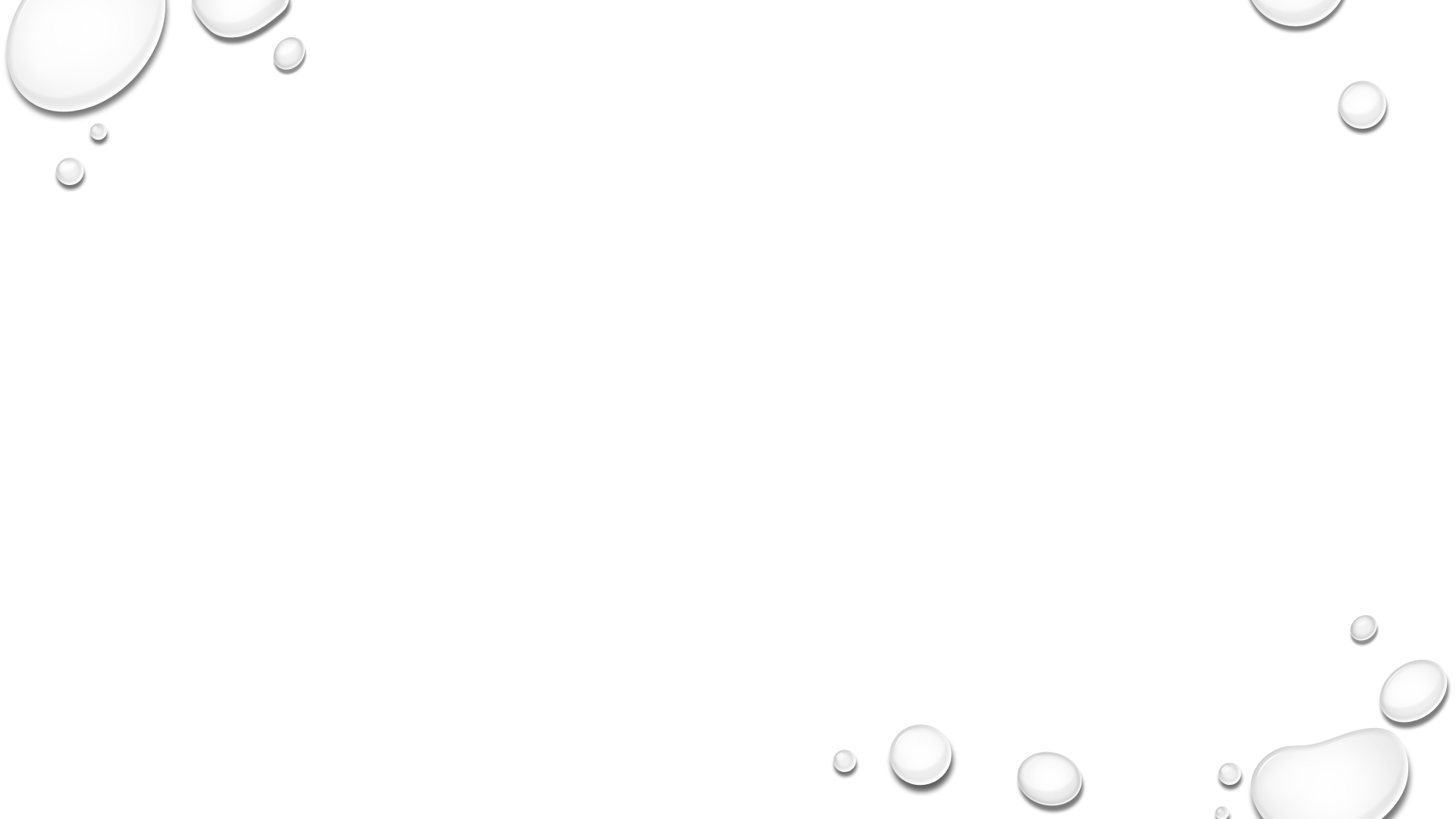 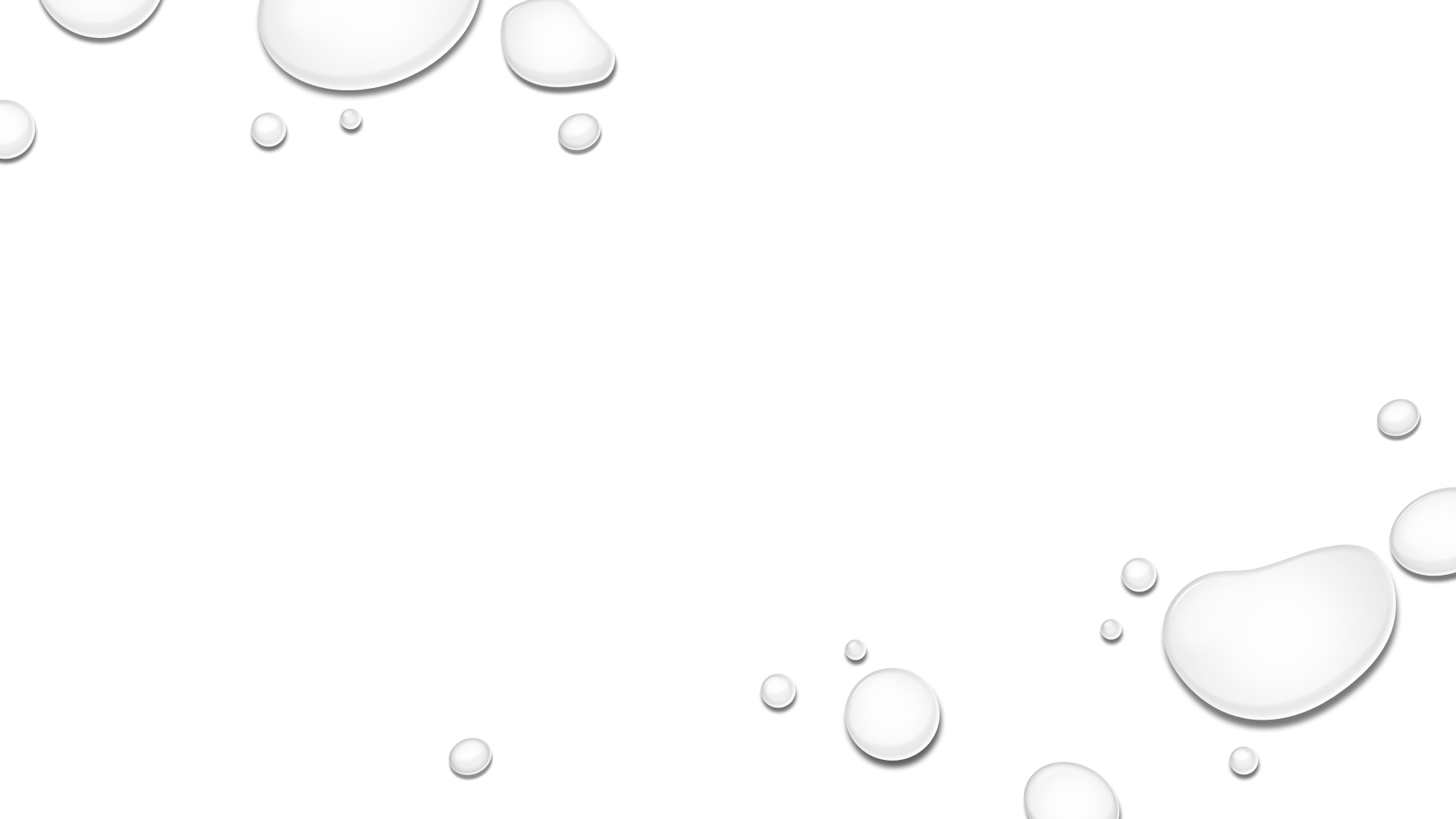 1.Line upon line

2. What are the feelings as they learn the song?

3. Sing More than talk
The Overarching Cover PRINCIPLES
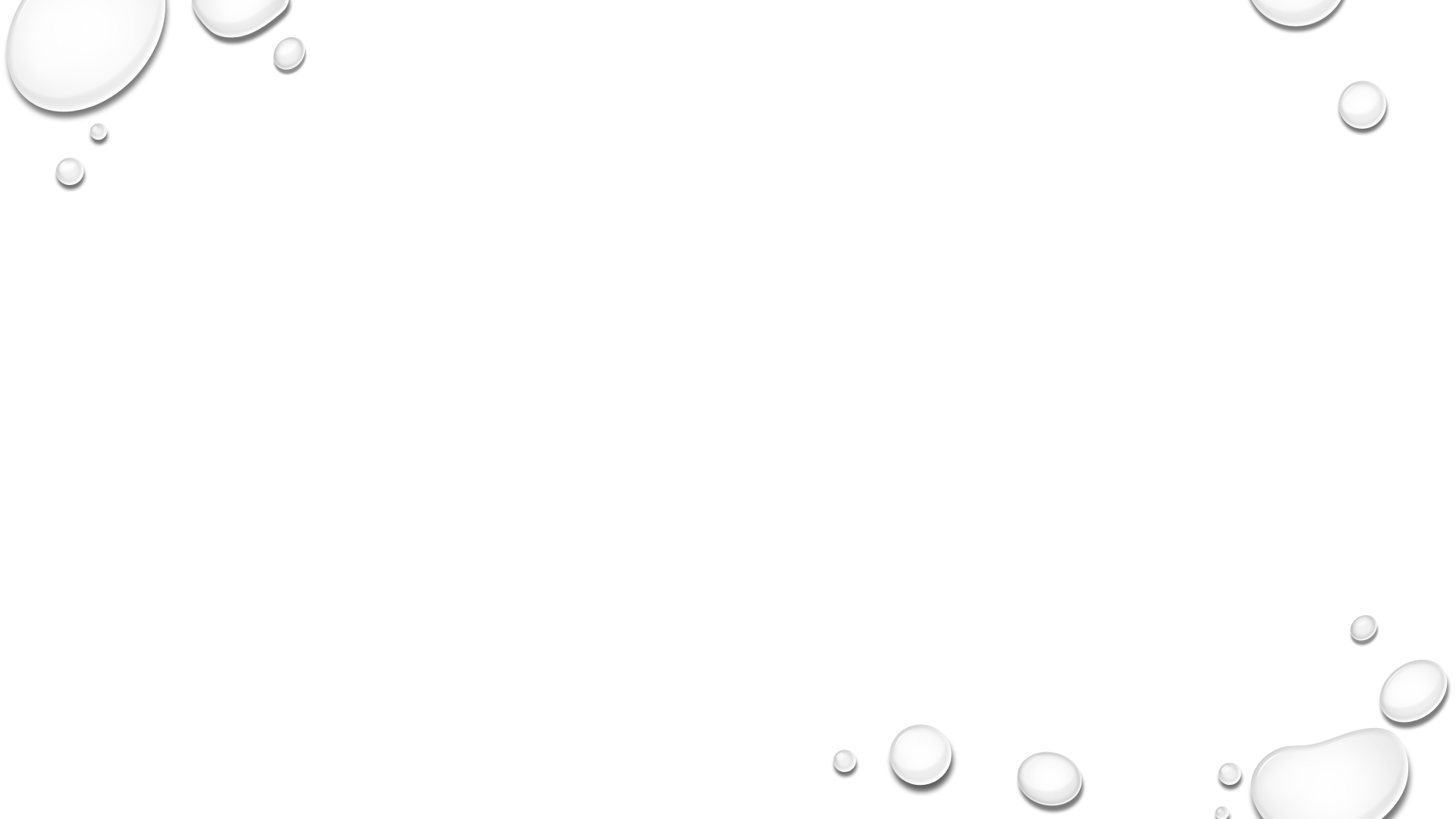 Singing Time
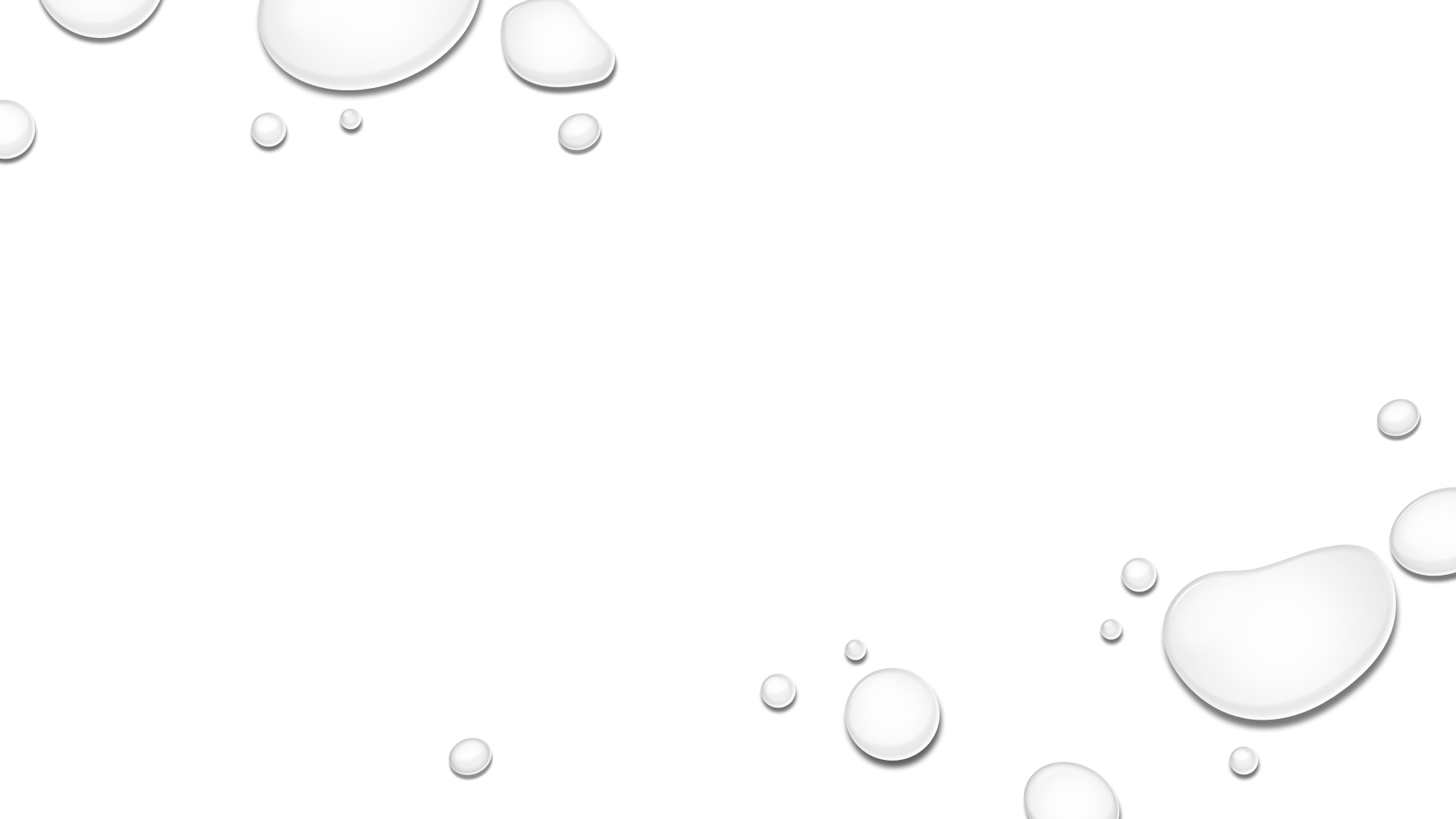 PROPS THAT HELP
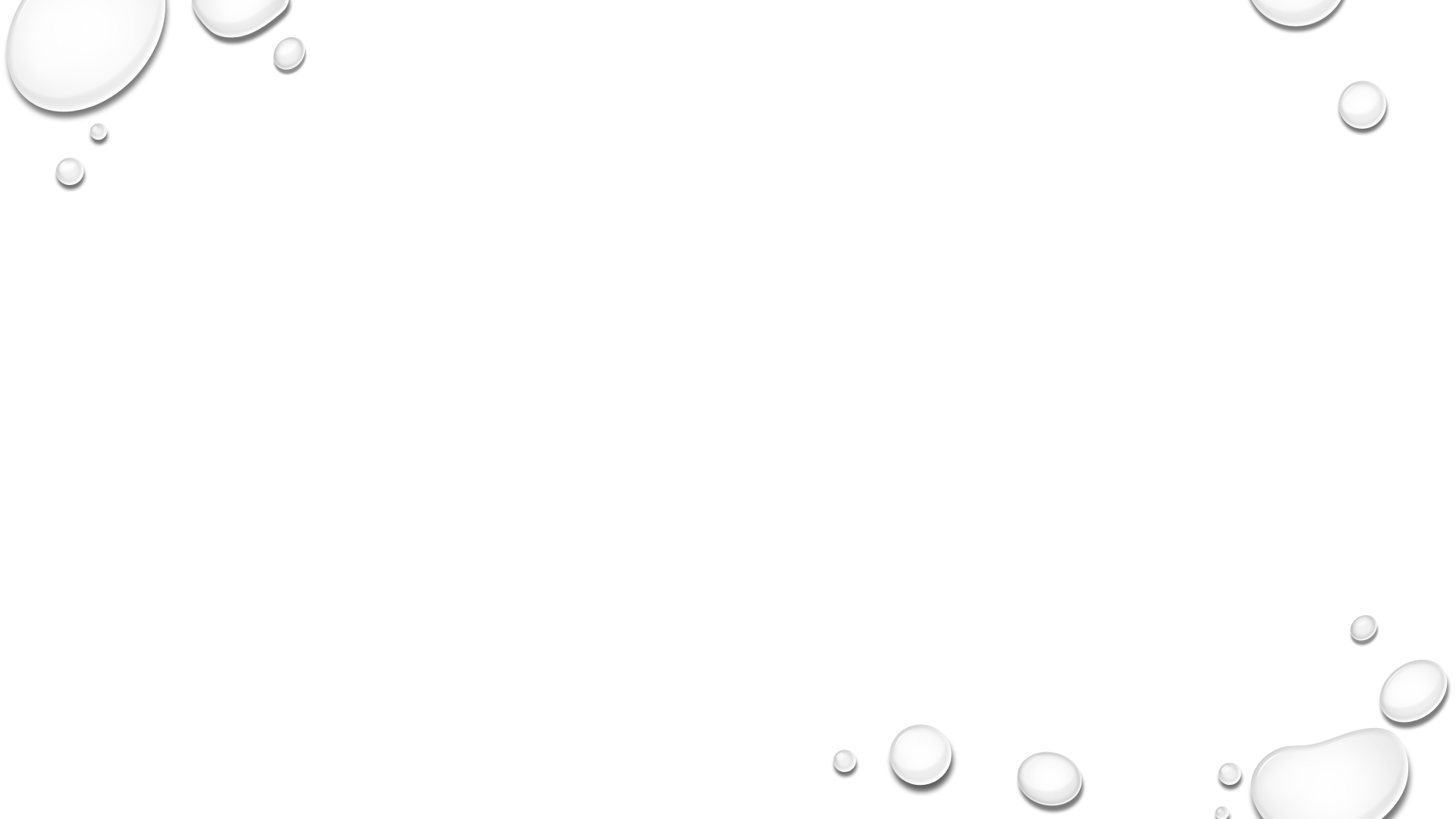 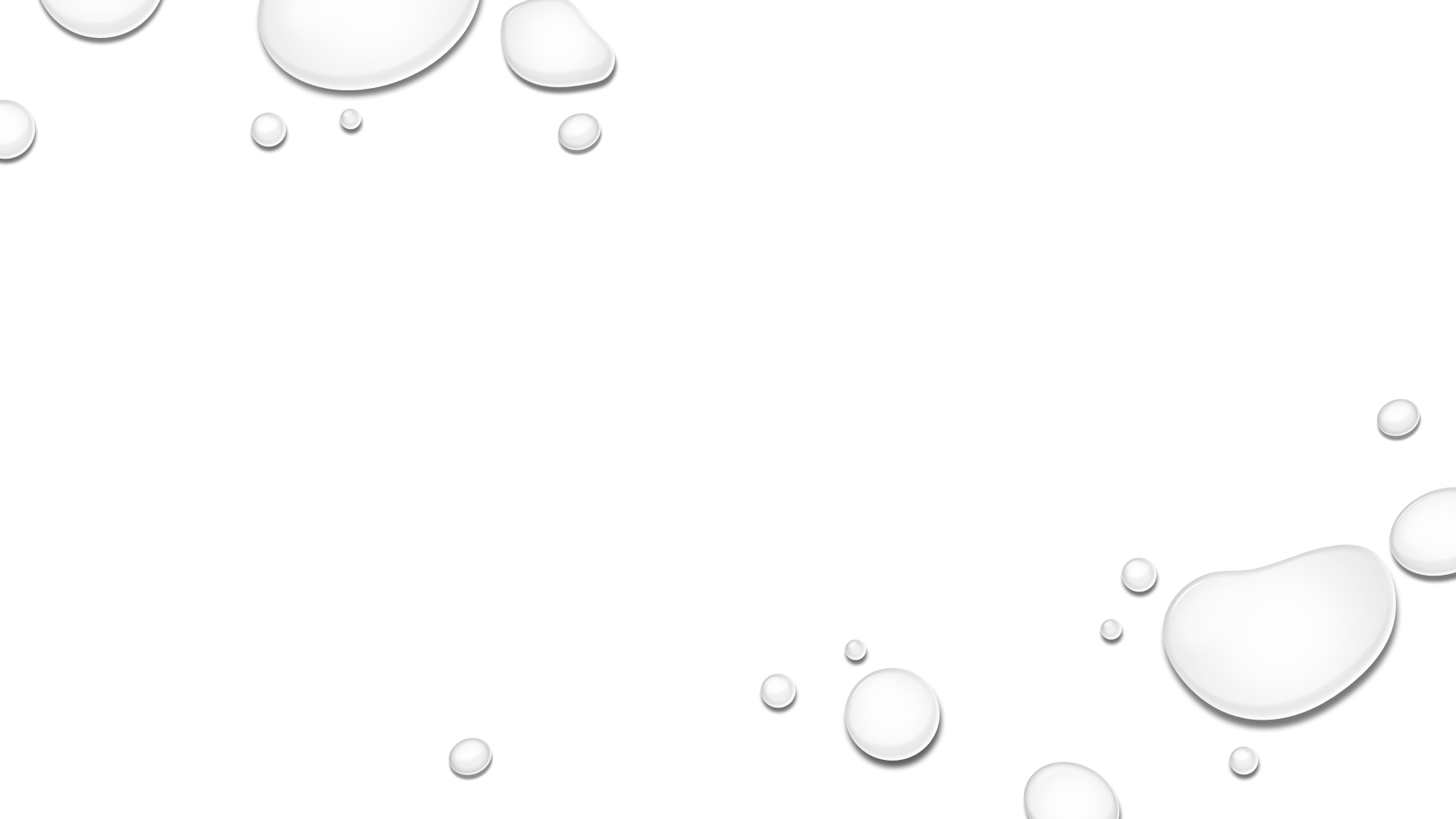 MULTIPLE INTELLIGENCE CATAGORIES THAT HELP
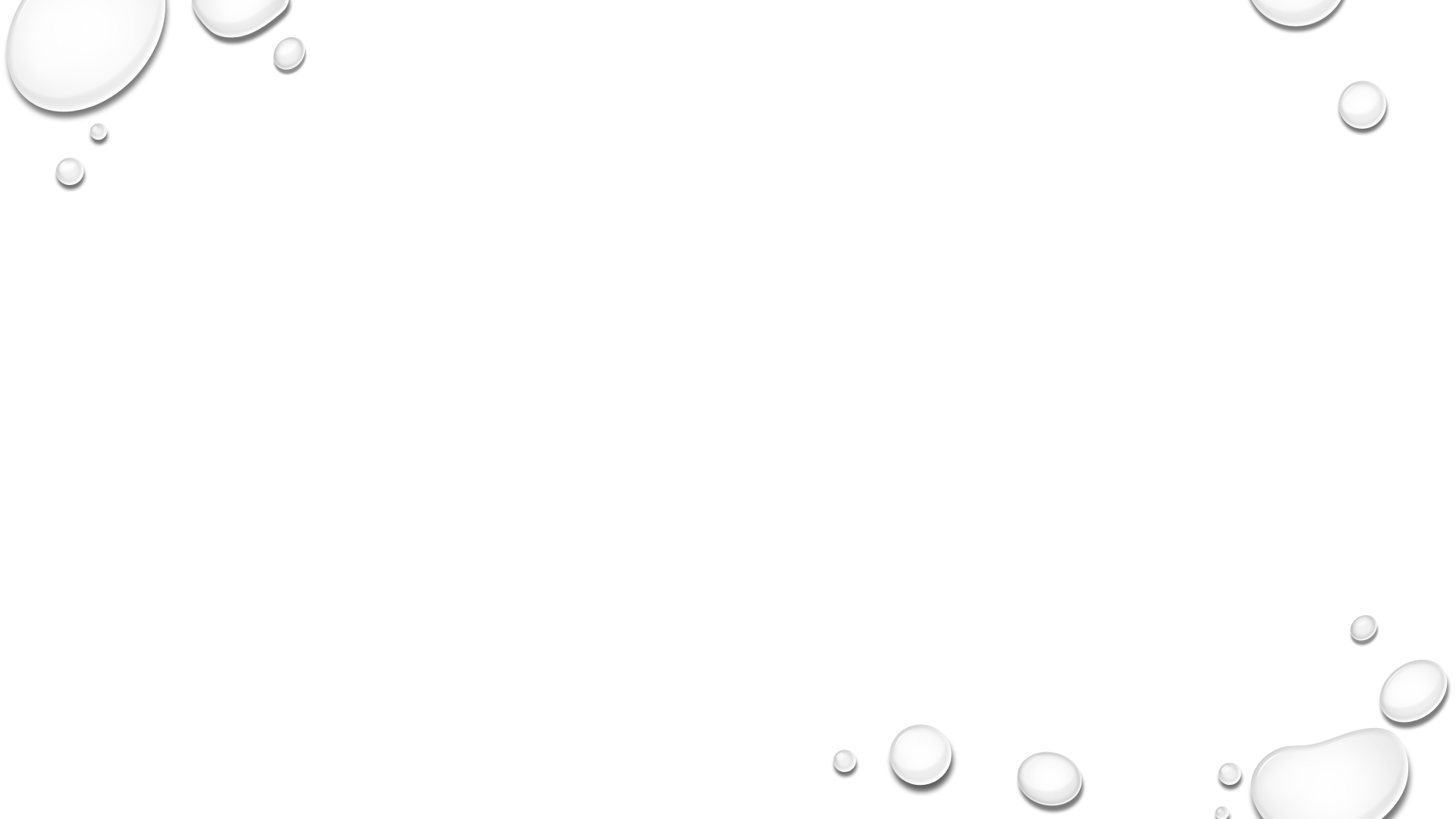 This is available on the website teachingprimarymusic.com
Search for “Song Planner.”
Another version expanded by Janell from PrimarySinging.com (I was given verbal agreement by FB messenger to share this with you)
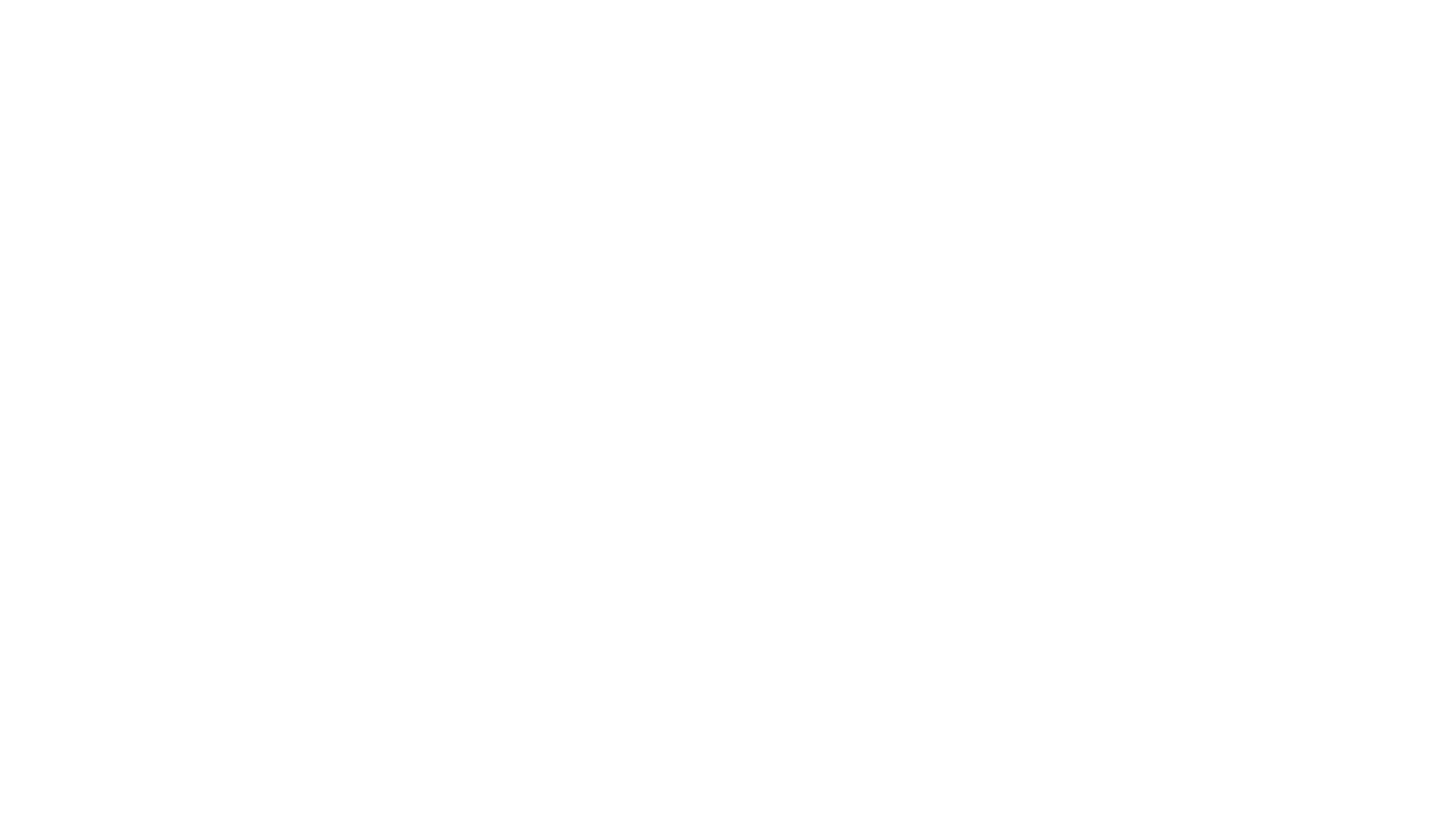 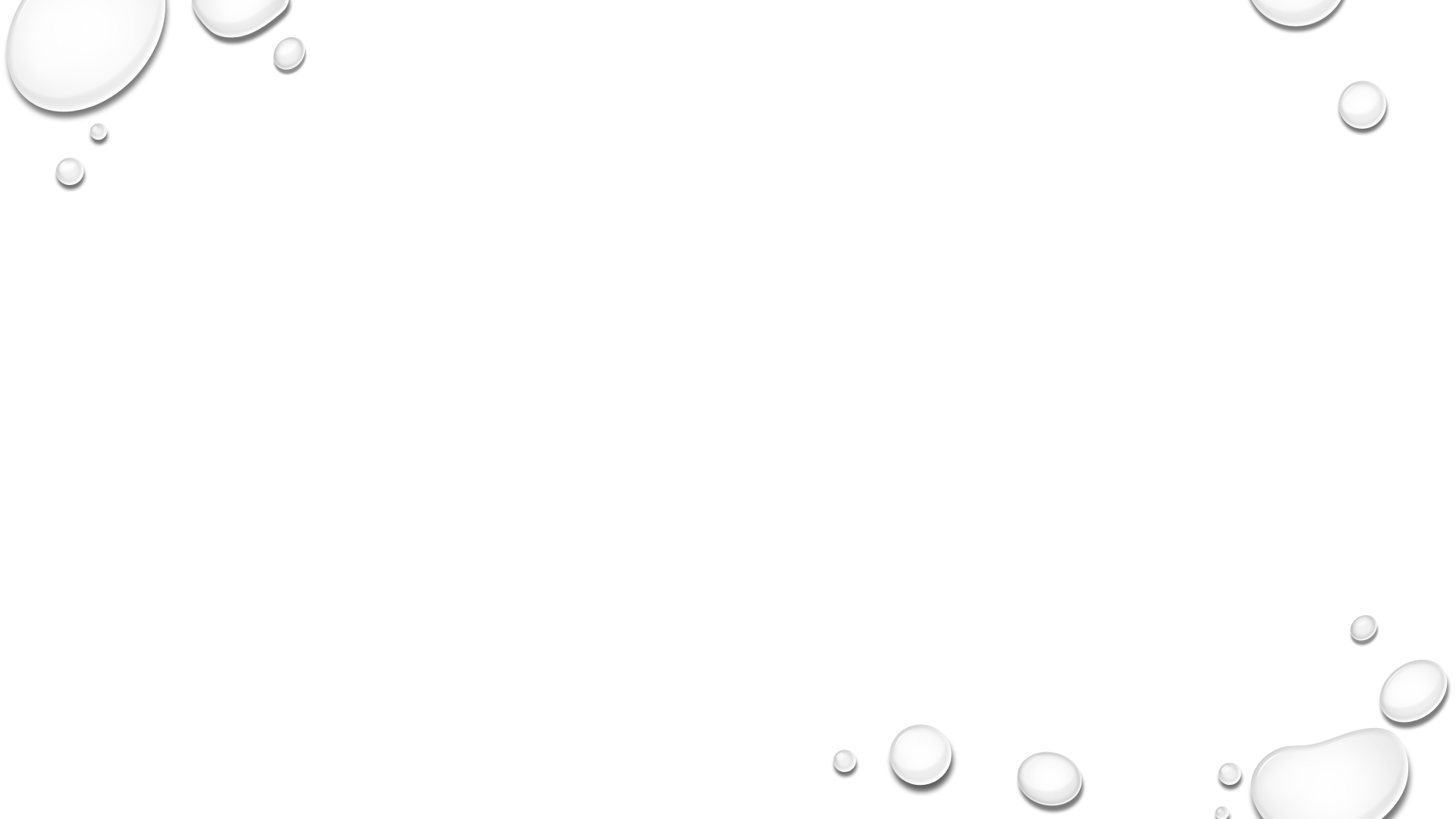 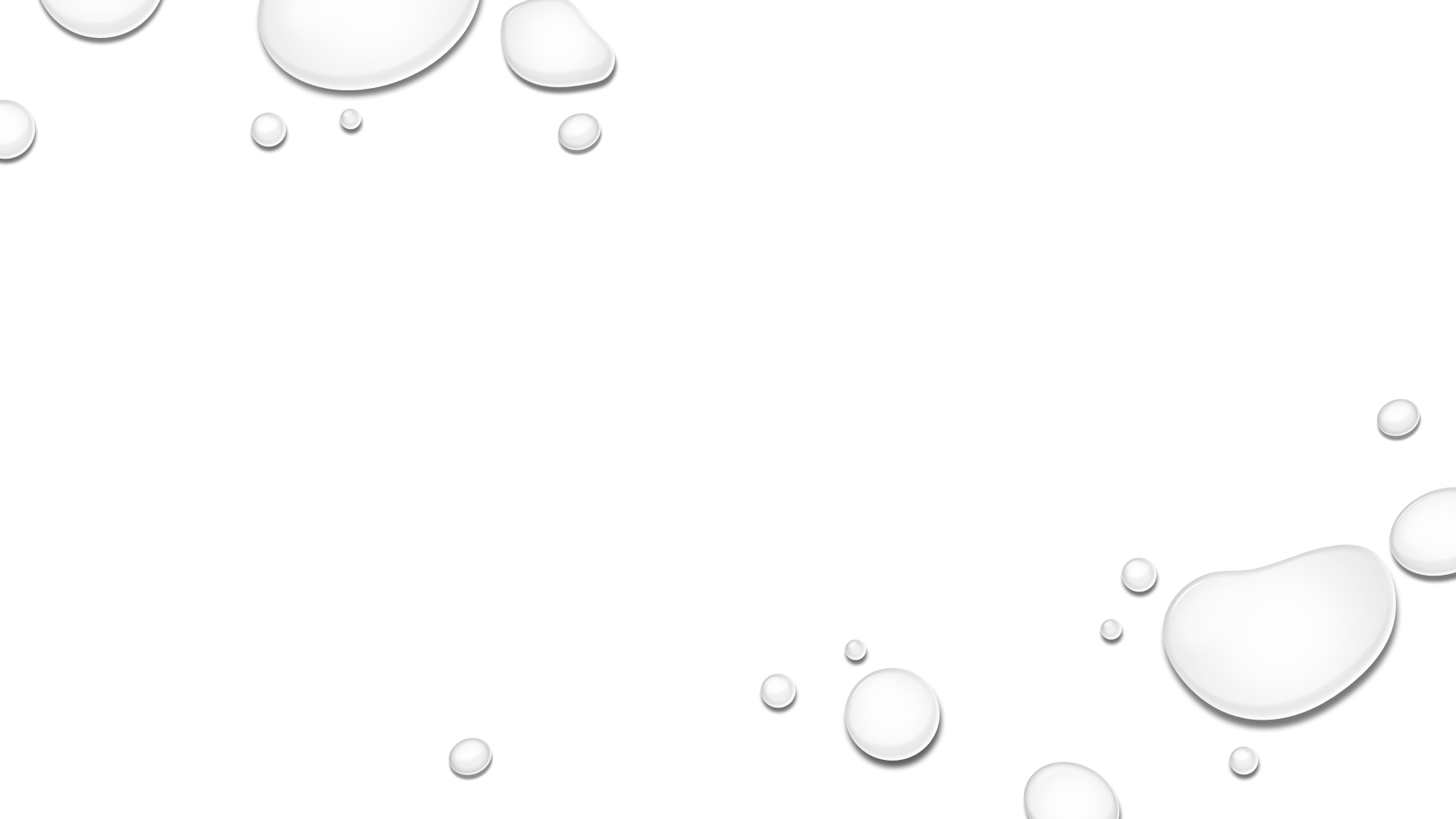 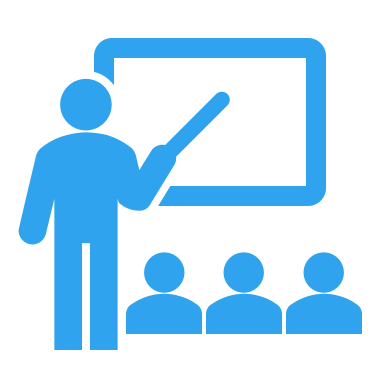 What are Some Activities for These Different Learning Categories?
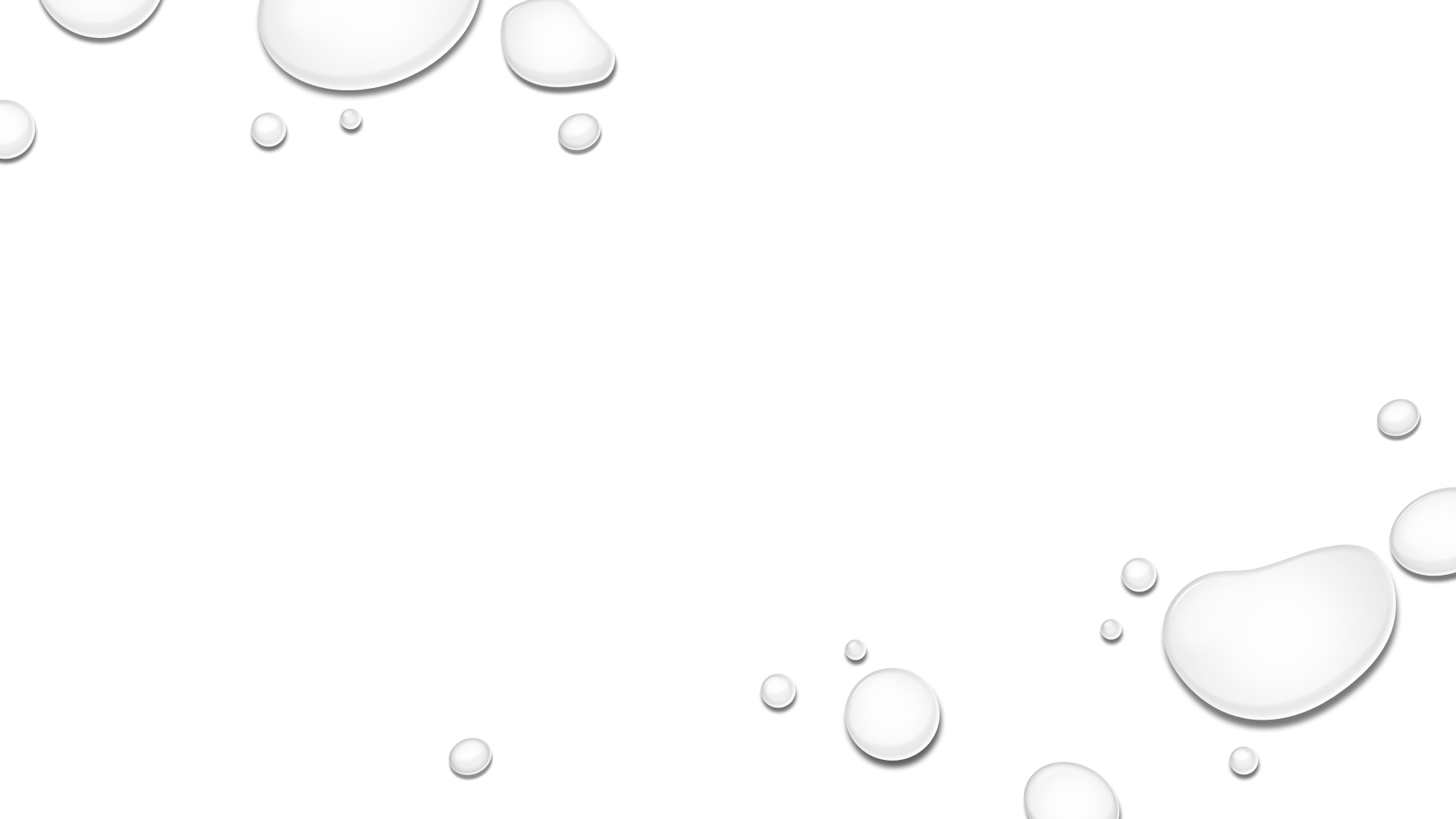 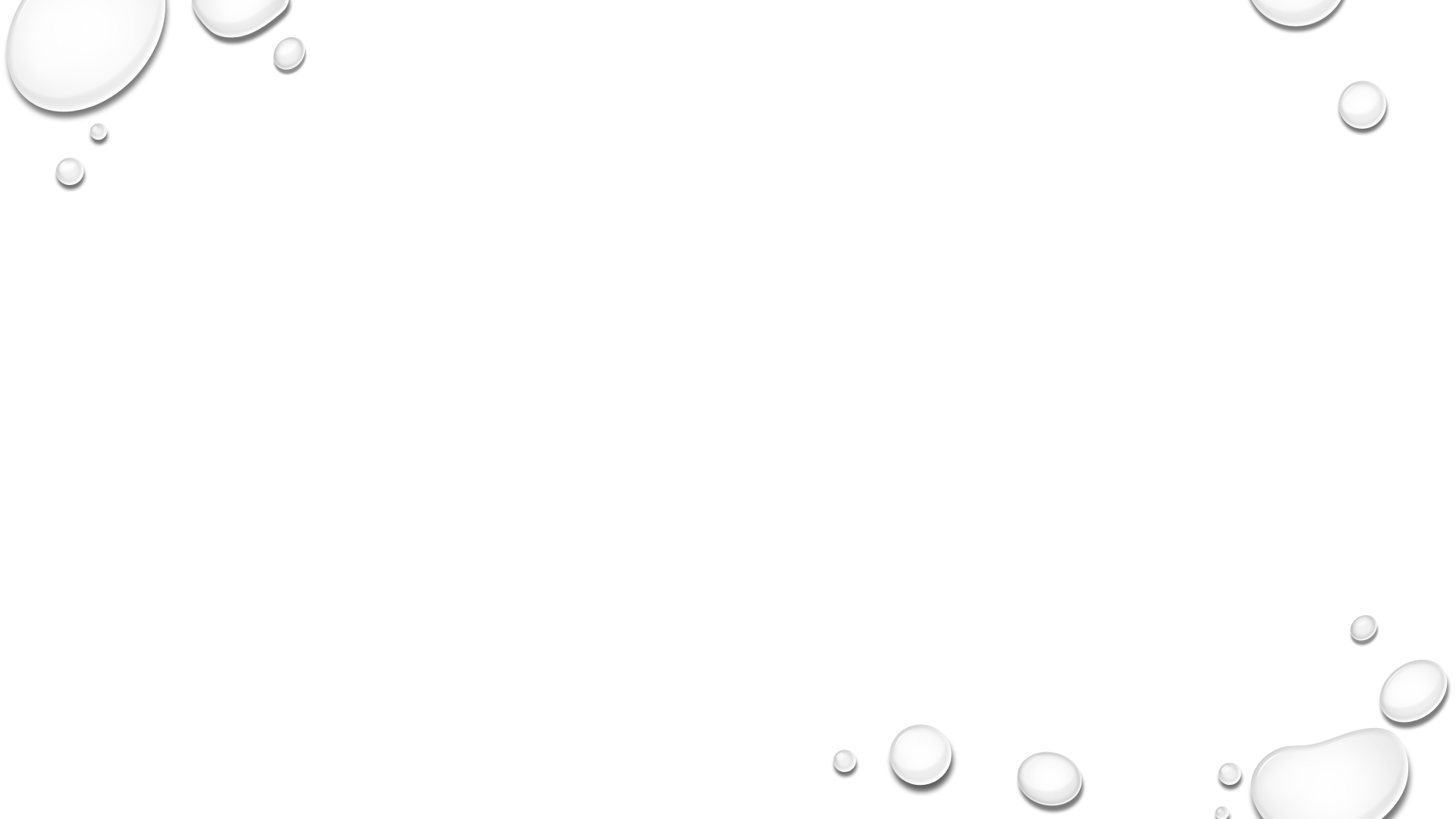 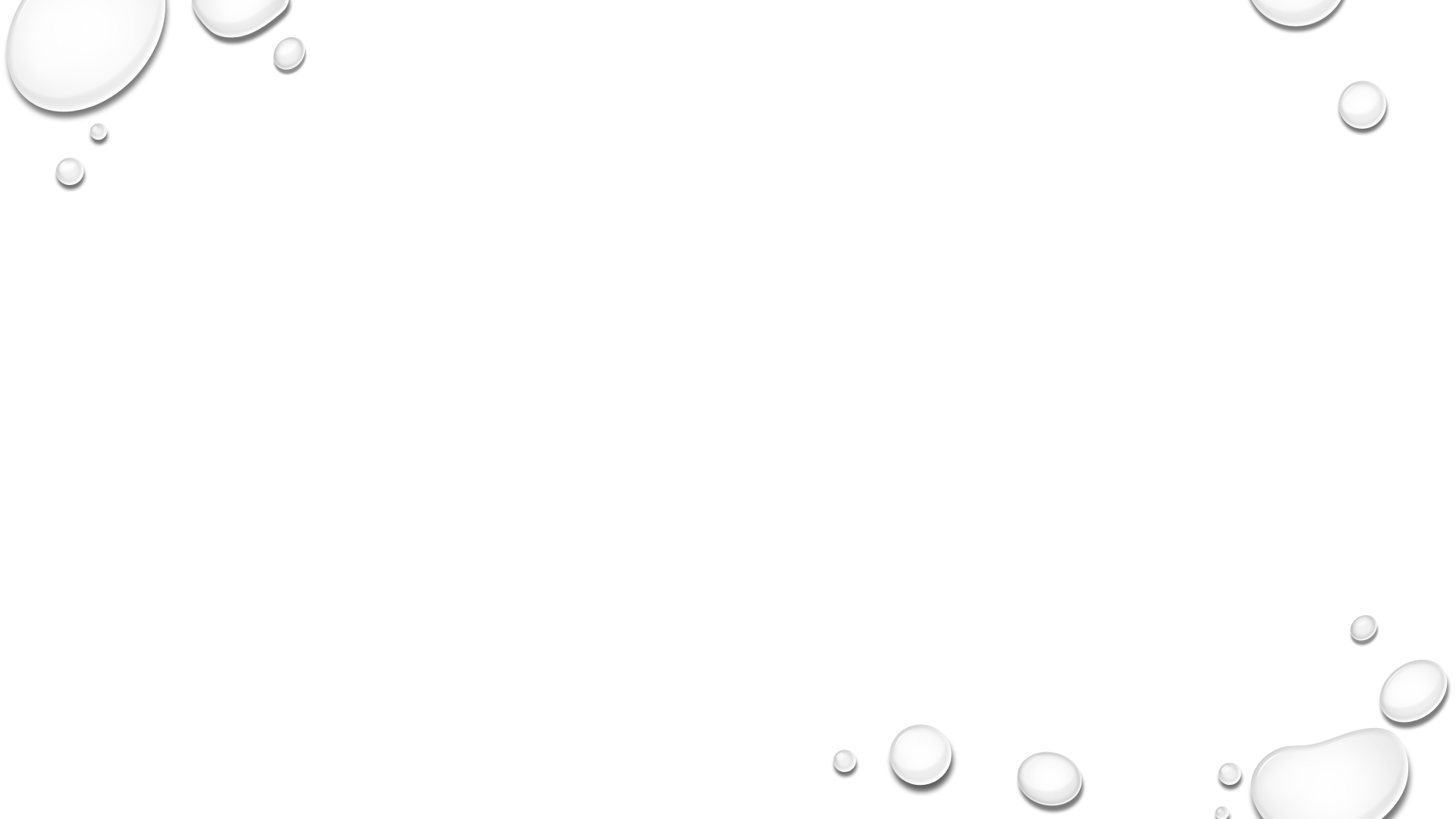 Multiple Intelligence Activities
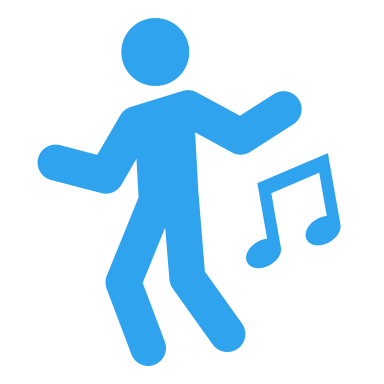 Living Music – 
melody maps
rhythm bands activities
tone bell/hand bell activities
rhythm stick activities
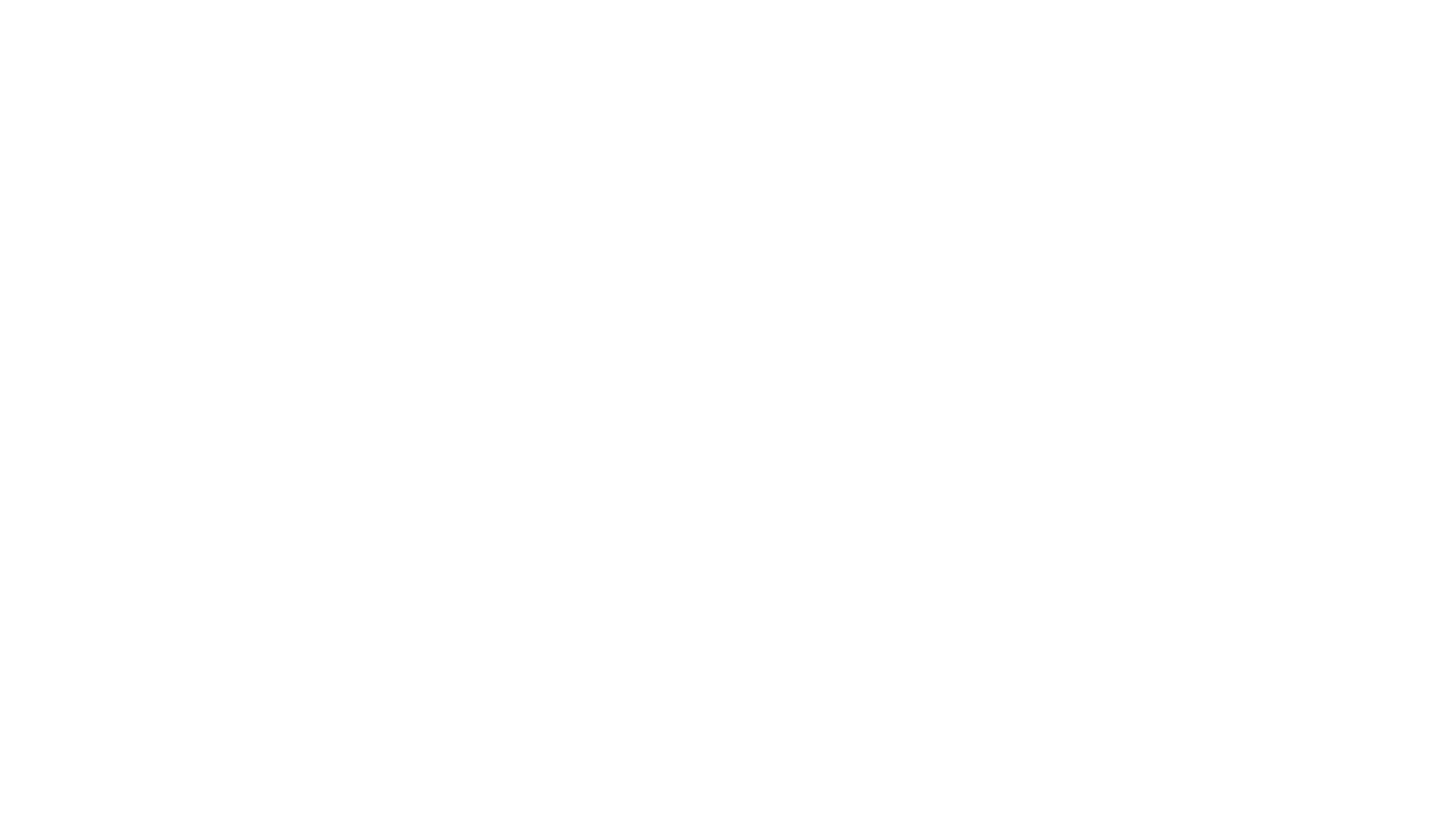 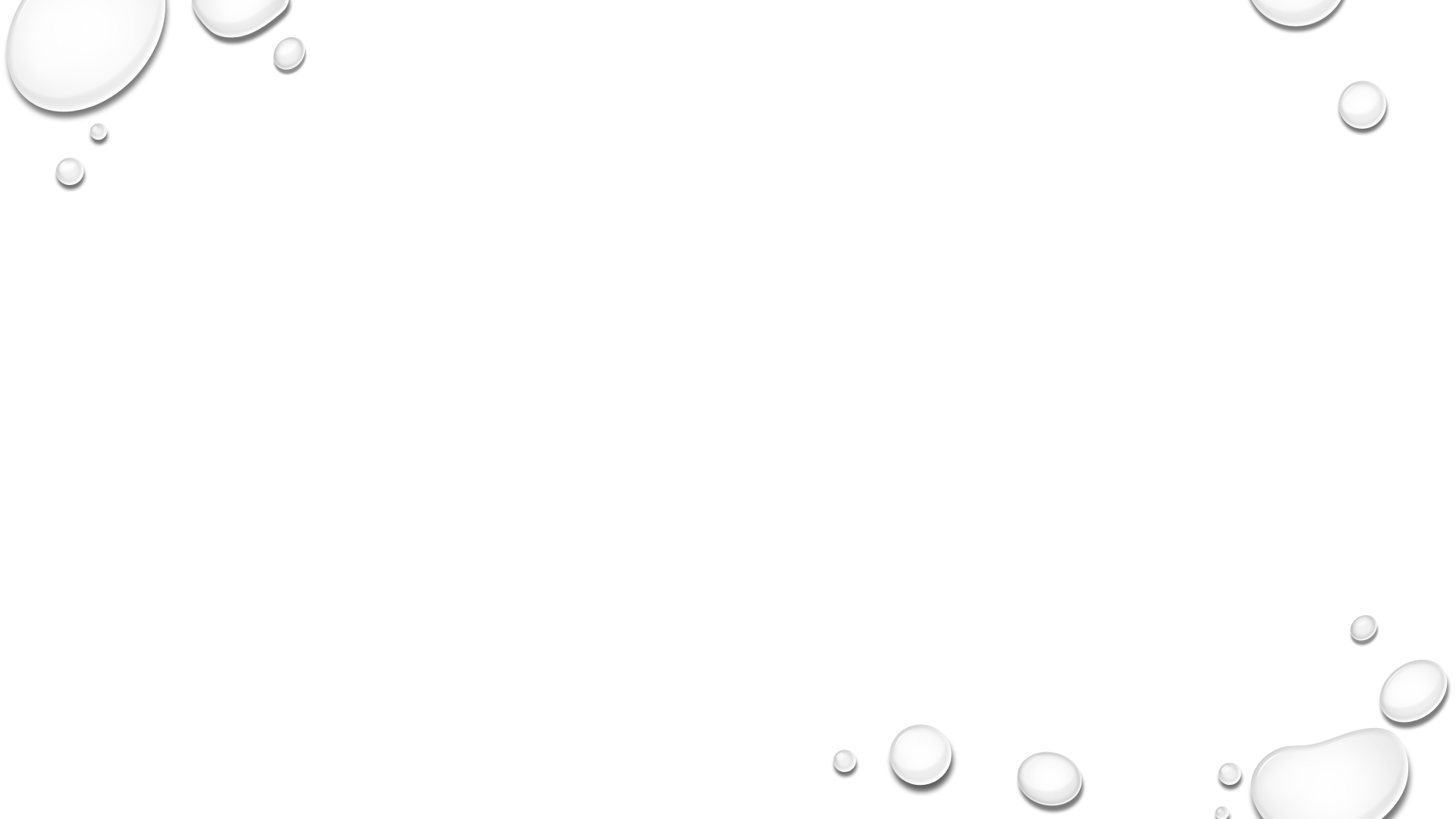 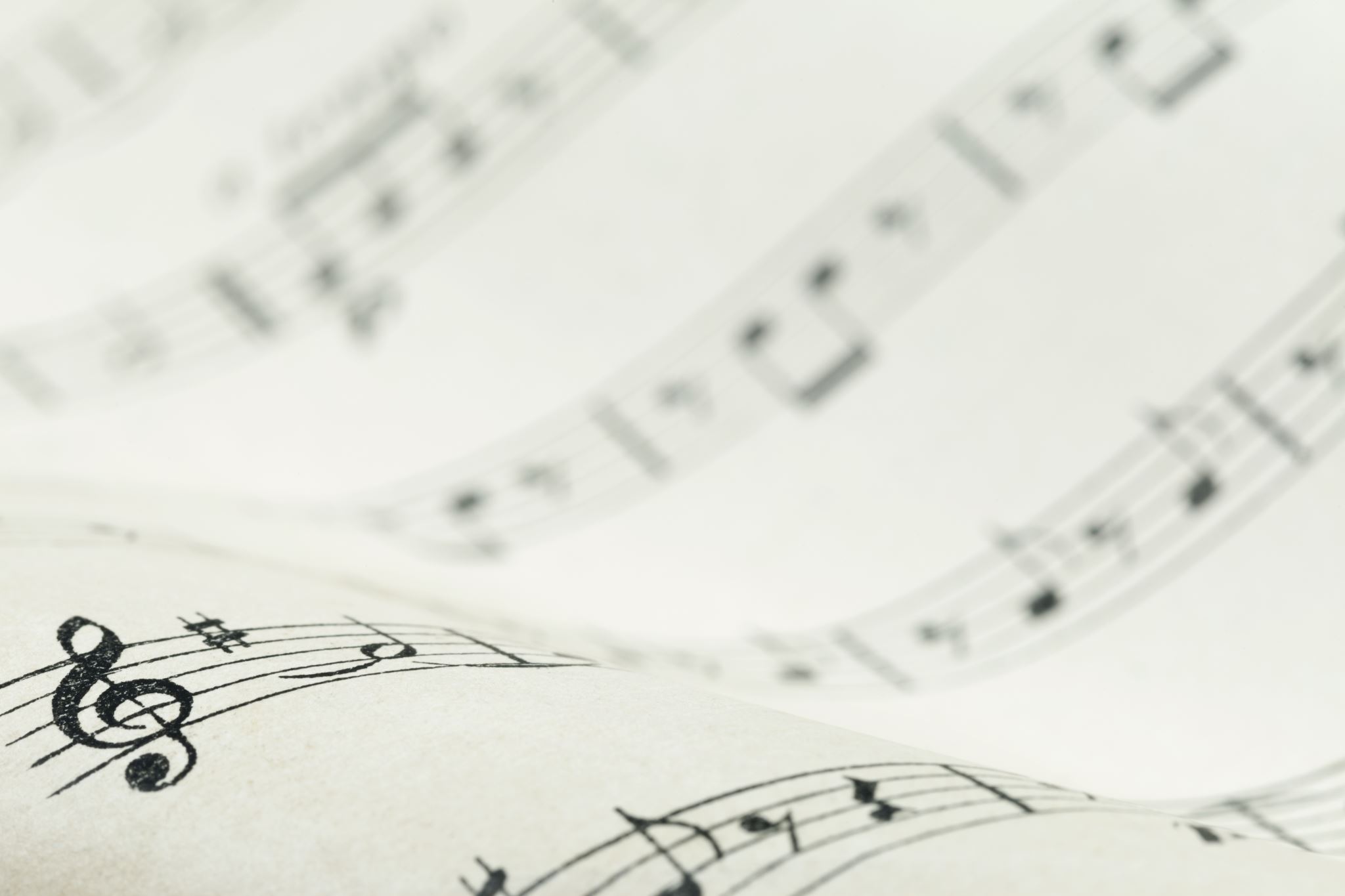 Multiple Intelligence Activities
Living Music – melody maps, rhythm bands activities, tone bell/hand bell activities, rhythm stick activities

Concrete Representation of the Words – 
Draw the song
Action Word Actions
Sign Language
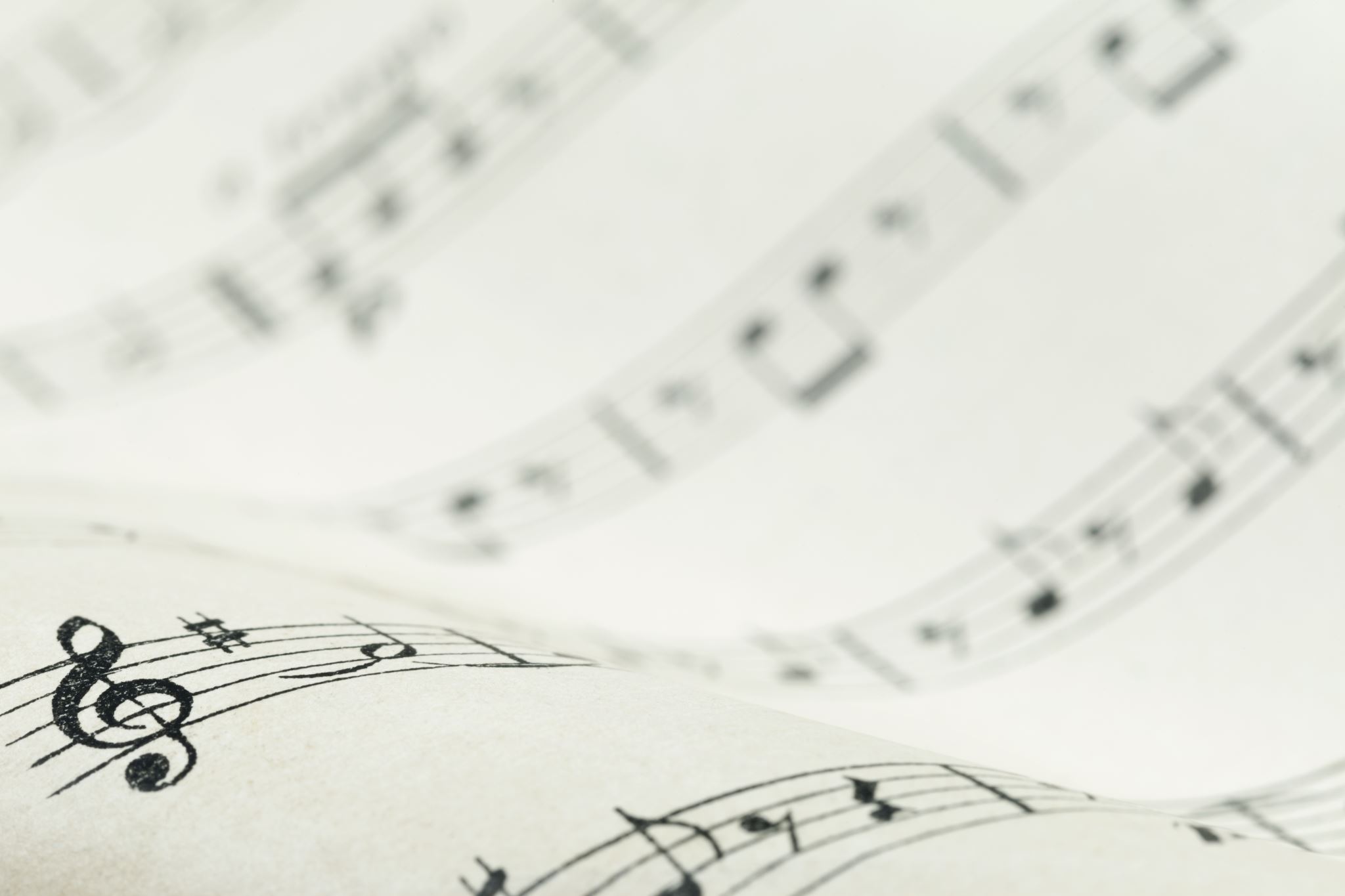 Multiple Intelligence Activities
Living Music – melody maps, rhythm bands activities, tone bell/hand bell activities, rhythm stick activities

Concrete Representation of the Words – 
Draw the song, Action Word Actions, Sign Language
Eraser Pass, Put the Words in Order, Envelope Game, Find the Missing Word, Crack the Code
Multiple Intelligence Activities
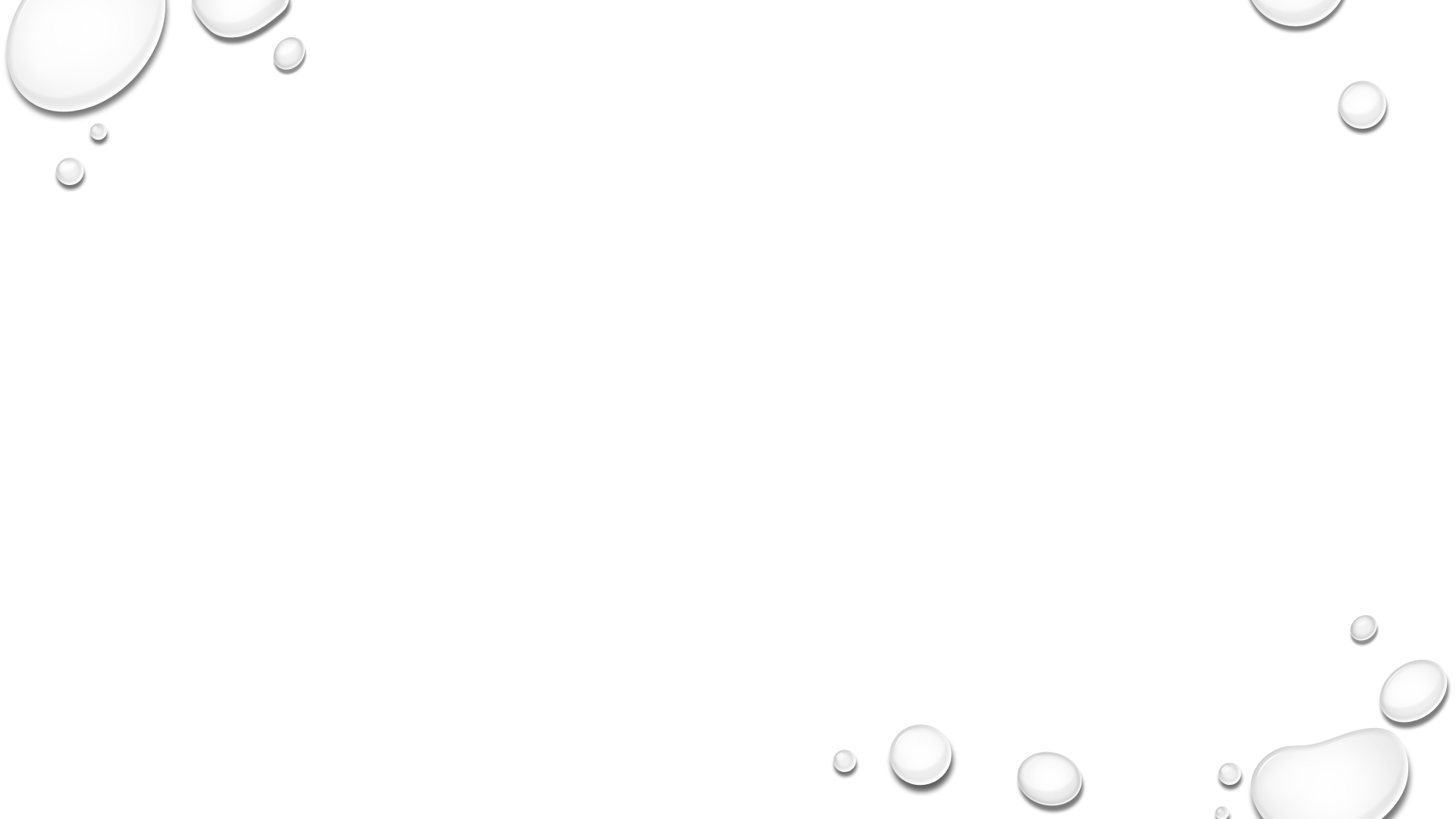 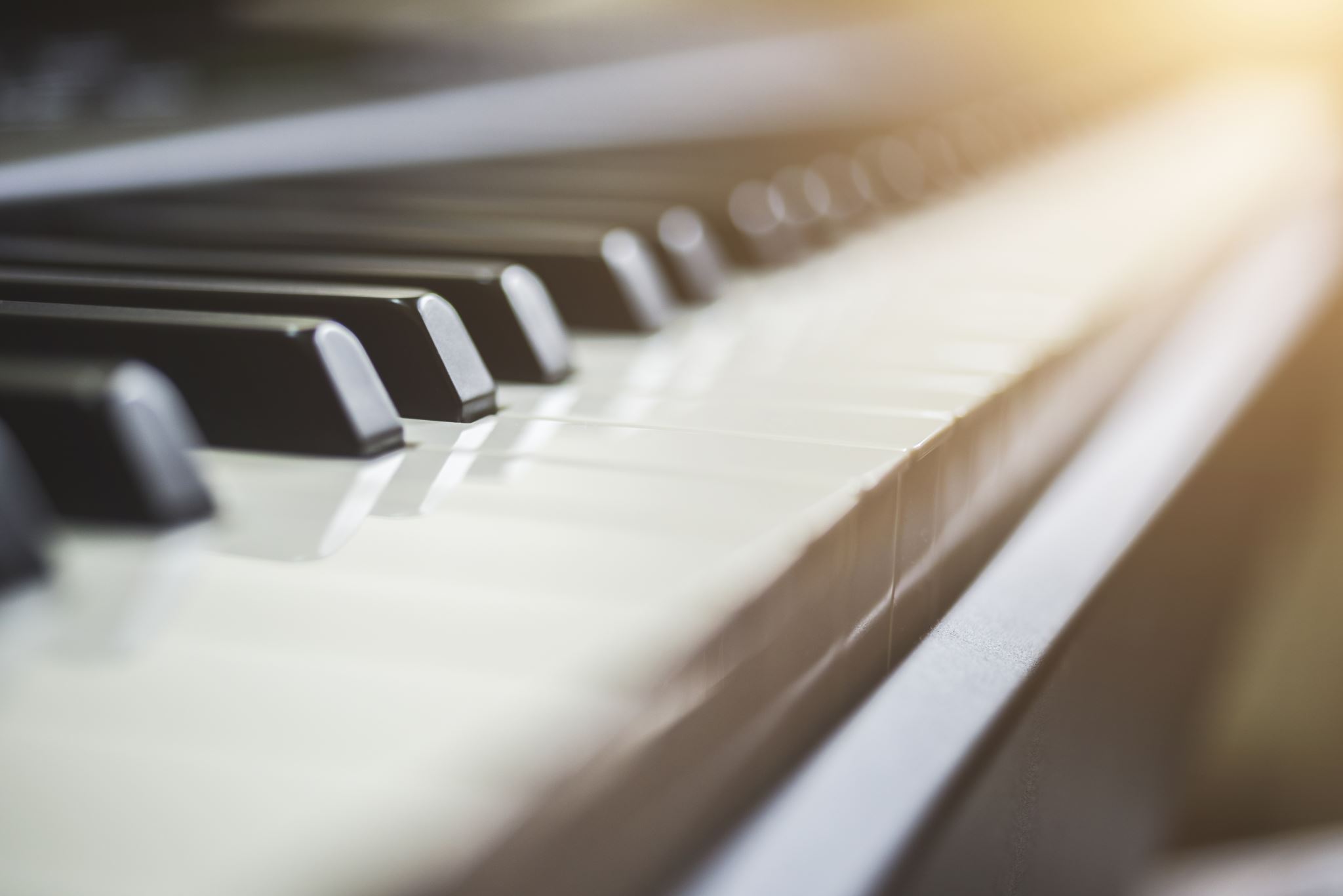 Multiple Intelligence Activities
Living Music – melody maps, rhythm bands activities, tone bell/hand bell activities, rhythm stick activities
Concrete Representation of the Words – Draw the song, Action Word Actions, Sign Language
Visual Intrigue – Concentration Match it with pictures, Put the pictures in order, Color Code, Silent Video, Picture Puzzles, Wind wands (because of the color and watching)
Kinesthetics – any purposeful movement to a beat like paper plate patterns, shaker patterns, rhythm stick patterns, body rhythm patterns, action word actions, wind wands, paper cup patterns
Multiple Intelligence Activities
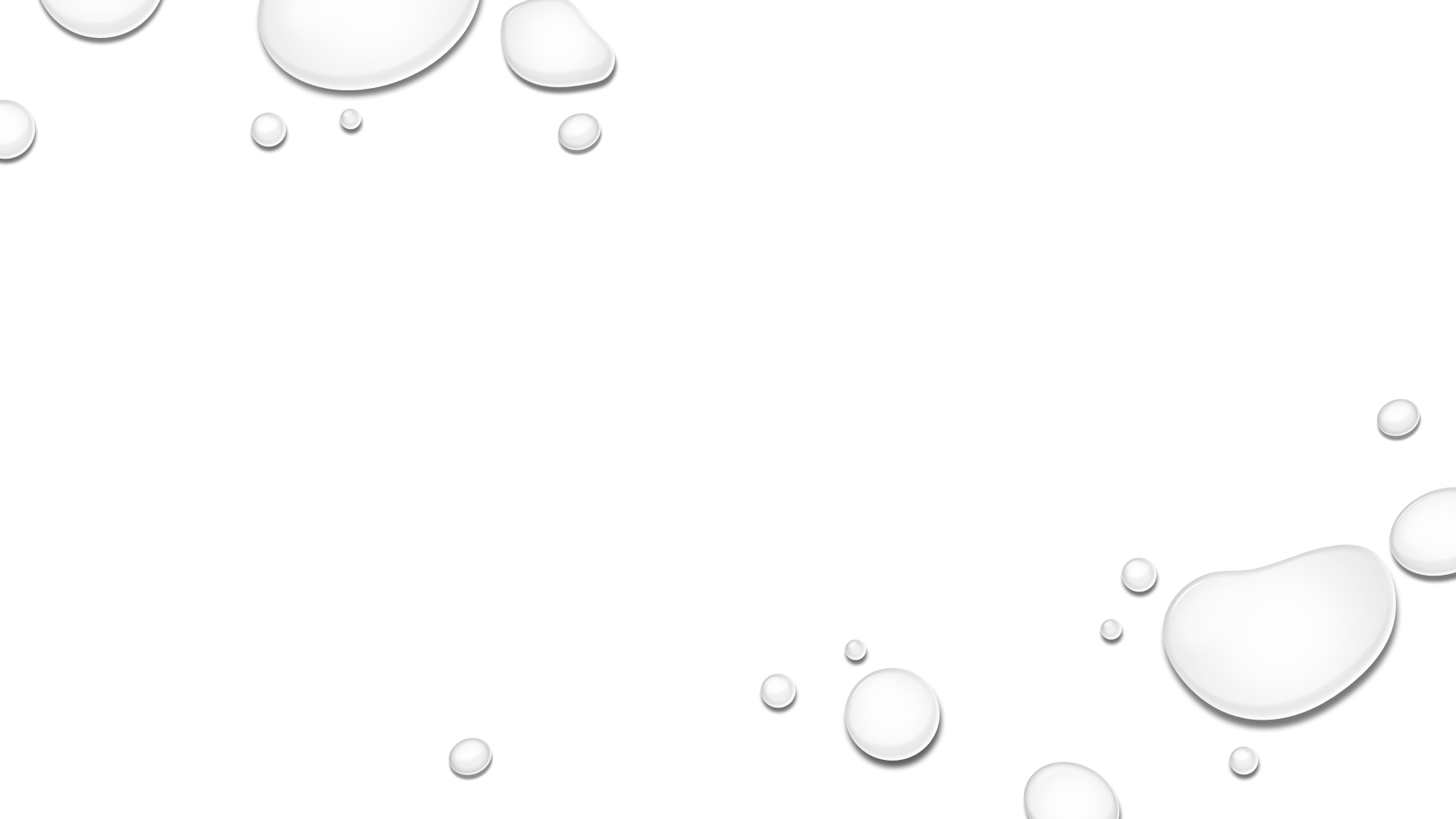 Light is a big deal
Camera at Nose Level
Good Sound Is a Big Deal
Zoom Mute is a Good Thing
Online primary Zoom or Videos
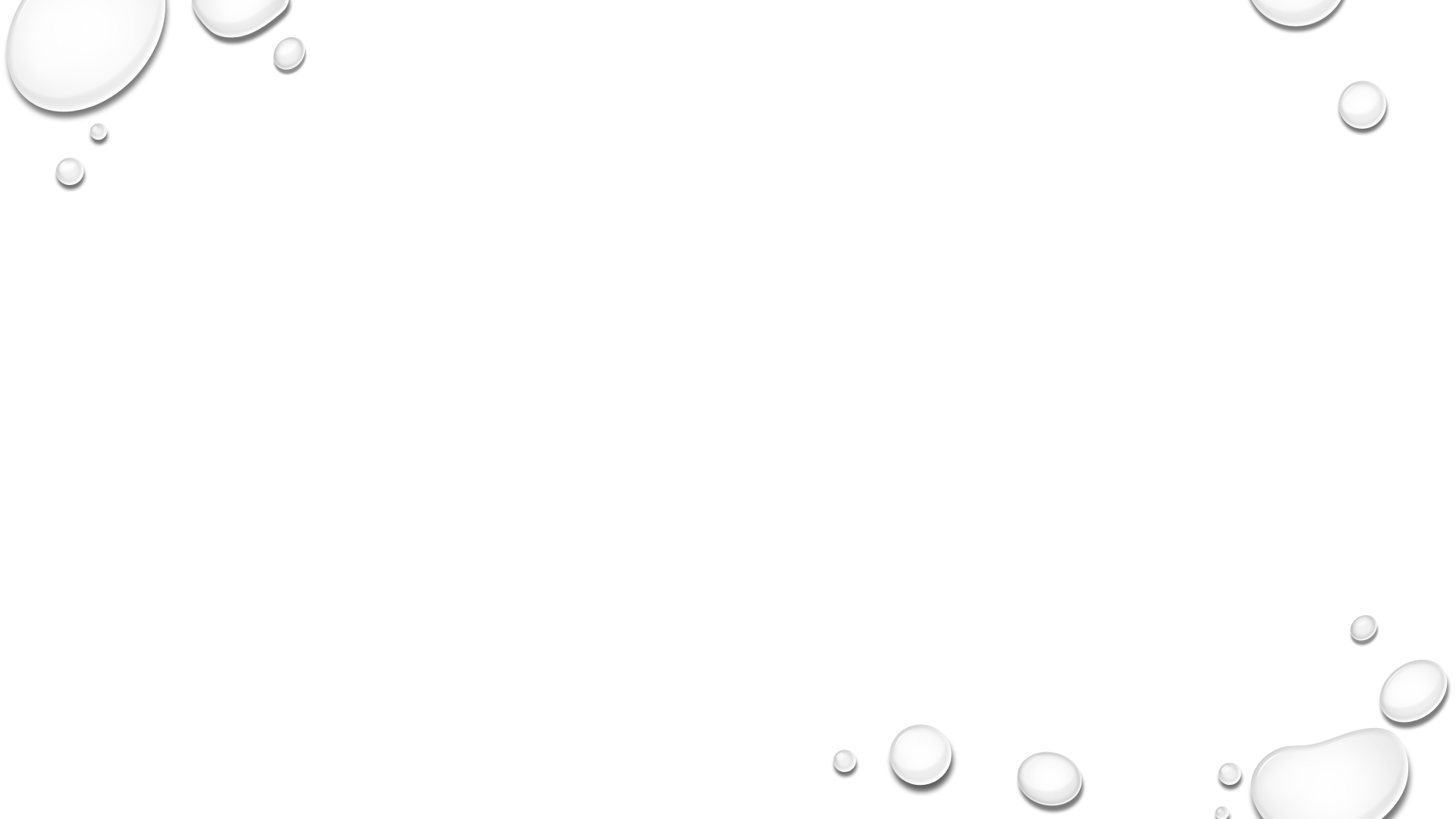 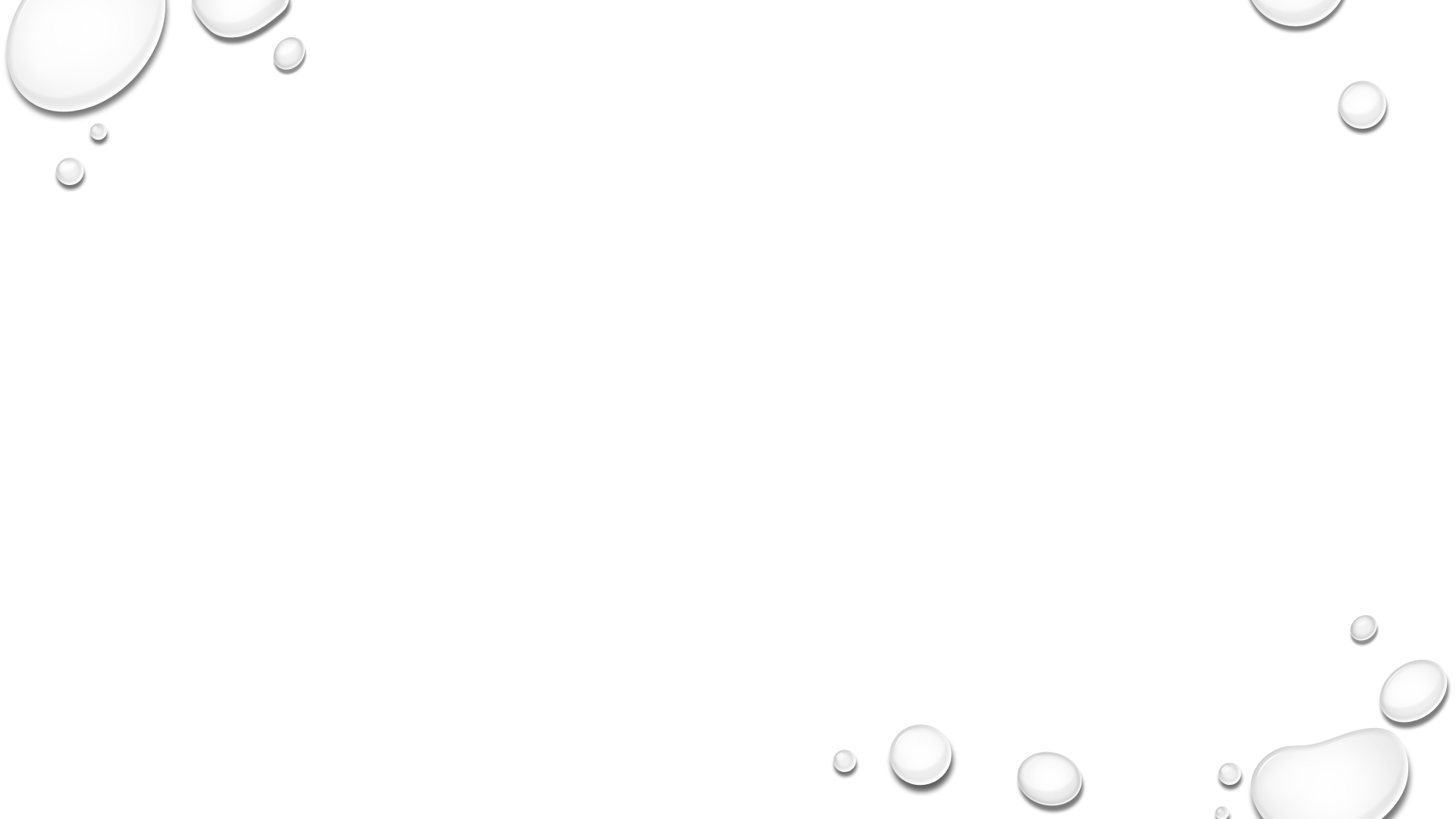 AM I INVOLVING EACH CHILD WITH A MOVEMENT, A PUZZLE, OR A CHALLENGE TO DO SOMETHING personally?
MINDFUL TEACHING
AM I INVOLVING EACH CHILD WITH A MOVEMENT, A PUZZLE, OR A CHALLENGE TO DO SOMETHING personally?

AM I FOCUSING THE CHILD ON SOME ASPECT OF THE SONG WITH THE ACTIVITY WHILE ALLOWING HIM OR HER TO HEAR THE WHOLE SONG MULTIPLE TIMES?
MINDFUL TEACHING
AM I INVOLVING EACH CHILD WITH A MOVEMENT, A PUZZLE, OR A CHALLENGE TO DO SOMETHING personally?

AM I FOCUSING THE CHILD ON SOME ASPECT OF THE SONG WITH THE ACTIVITY WHILE ALLOWING HIM OR HER TO HEAR THE WHOLE SONG MULTIPLE TIMES?

AM I CHANGING THE FOCUS ABOUT EVERY 4 TO 5 MINUTES WITH A NEW SONG AND ACTIVITY? DO THE SONGS AND ACTIVITIES CONTRAST WITH EACH OTHER?
MINDFUL TEACHING
AM I INVOLVING EACH CHILD WITH A MOVEMENT, A PUZZLE, OR A CHALLENGE TO DO SOMETHING personally?

AM I FOCUSING THE CHILD ON SOME ASPECT OF THE SONG WITH THE ACTIVITY WHILE ALLOWING HIM OR HER TO HEAR THE WHOLE SONG MULTIPLE TIMES?

AM I CHANGING THE FOCUS ABOUT EVERY 4 TO 5 MINUTES WITH A NEW SONG AND ACTIVITY? DO THE SONGS AND ACTIVITIES CONTRAST WITH EACH OTHER?

AM I SINGING MUCH MORE THAN I AM TALKING?
MINDFUL TEACHING
AM I INVOLVING EACH CHILD WITH A MOVEMENT, A PUZZLE, OR A CHALLENGE TO DO SOMETHING personally?

AM I FOCUSING THE CHILD ON SOME ASPECT OF THE SONG WITH THE ACTIVITY WHILE ALLOWING HIM OR HER TO HEAR THE WHOLE SONG MULTIPLE TIMES?

AM I CHANGING THE FOCUS ABOUT EVERY 4 TO 5 MINUTES WITH A NEW SONG AND ACTIVITY? DO THE SONGS AND ACTIVITIES CONTRAST WITH EACH OTHER?

AM I SINGING MUCH MORE THAN I AM TALKING?

AM I PLAYFUL WITH THE CHILDREN, AND DO THEY FEEL SAFE?
MINDFUL TEACHING
AM I INVOLVING EACH CHILD WITH A MOVEMENT, A PUZZLE, OR A CHALLENGE TO DO SOMETHING personally?

AM I FOCUSING THE CHILD ON SOME ASPECT OF THE SONG WITH THE ACTIVITY WHILE ALLOWING HIM OR HER TO HEAR THE WHOLE SONG MULTIPLE TIMES?

AM I CHANGING THE FOCUS ABOUT EVERY 4 TO 5 MINUTES WITH A NEW SONG AND ACTIVITY? DO THE SONGS AND ACTIVITIES CONTRAST WITH EACH OTHER?

AM I SINGING MUCH MORE THAN I AM TALKING?

AM I PLAYFUL WITH THE CHILDREN, AND DO THEY FEEL SAFE?
MINDFUL TEACHING